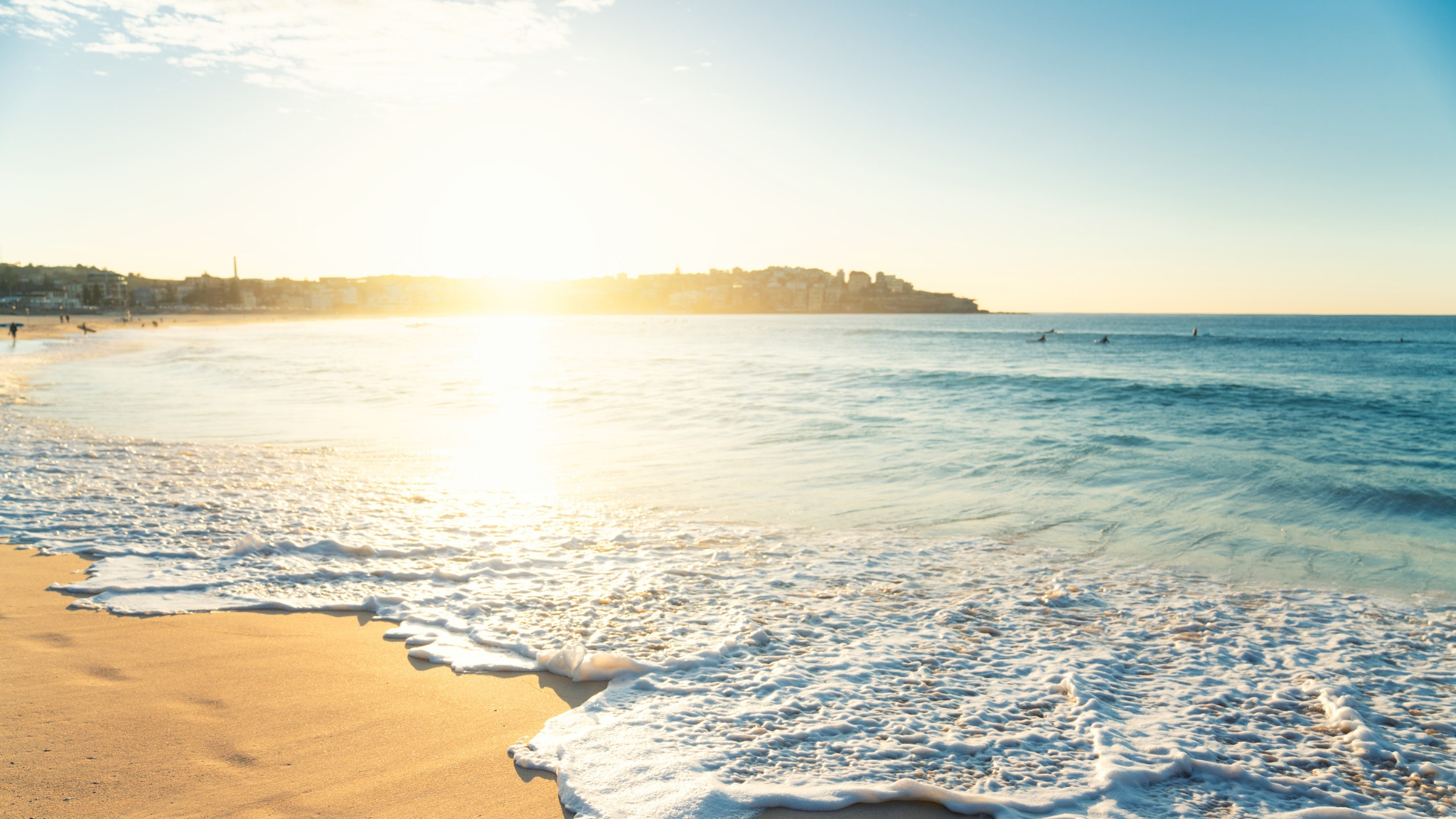 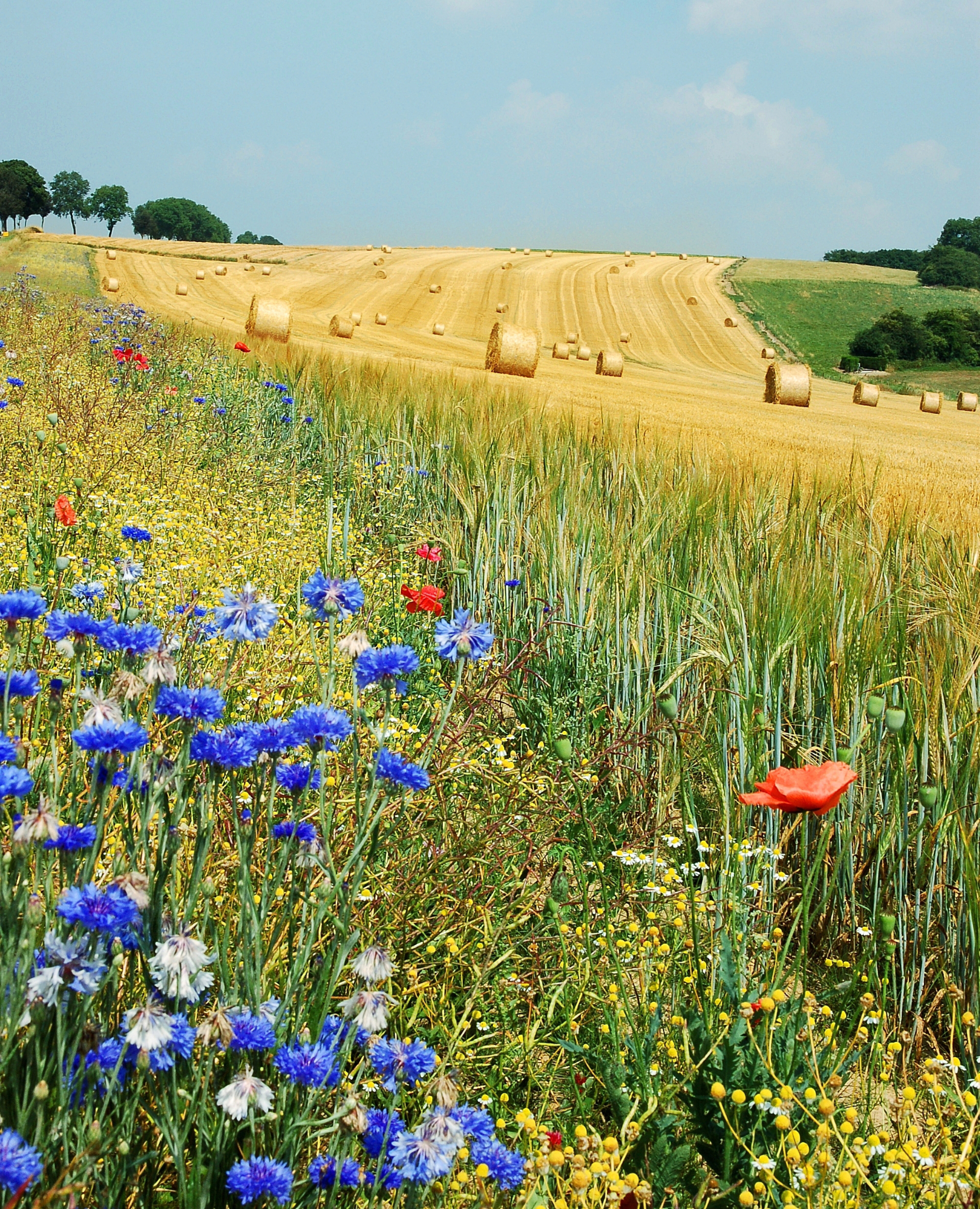 Summer is coming soon
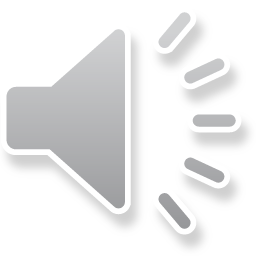 English speaking club
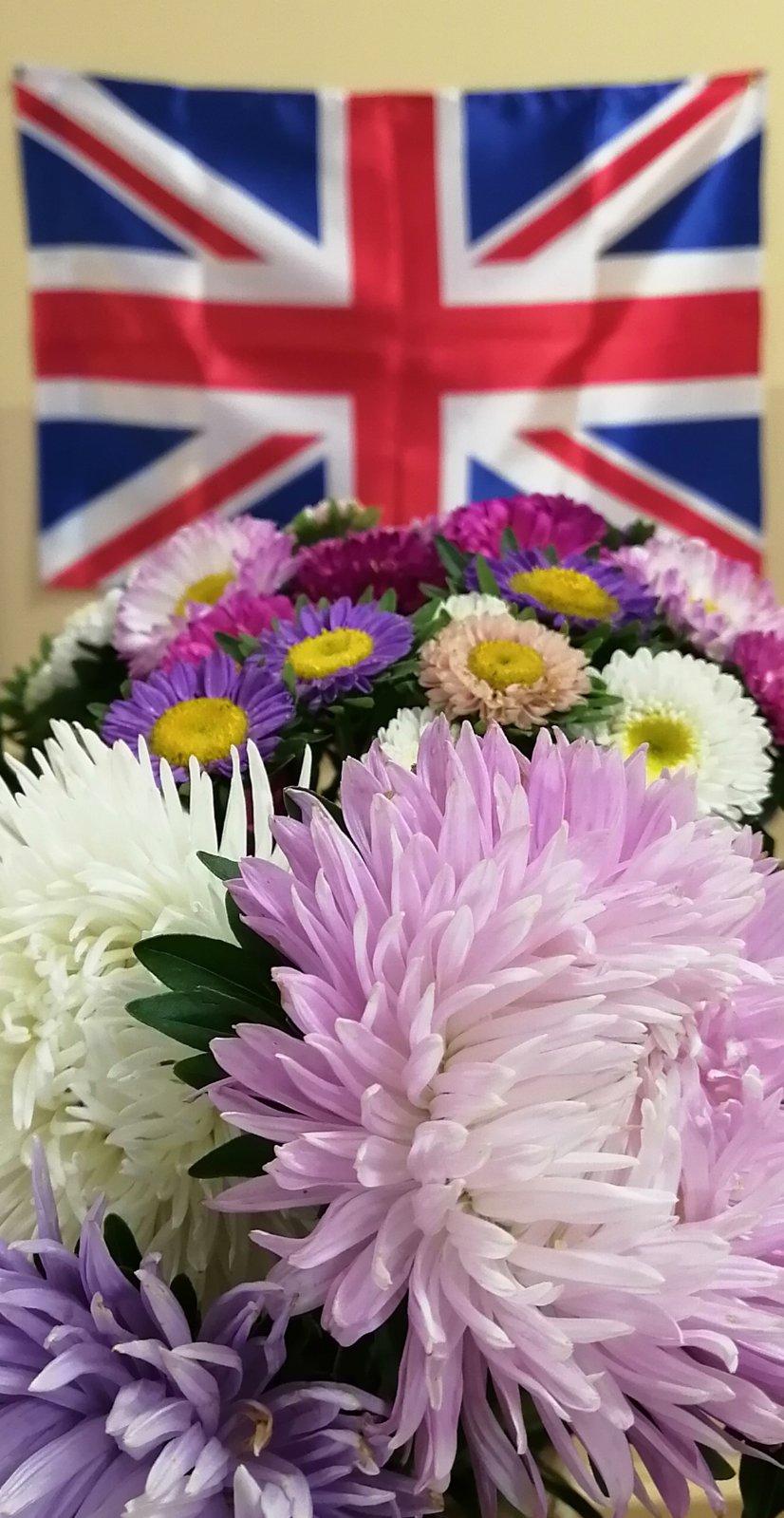 Let's remember how we studied
 this year …
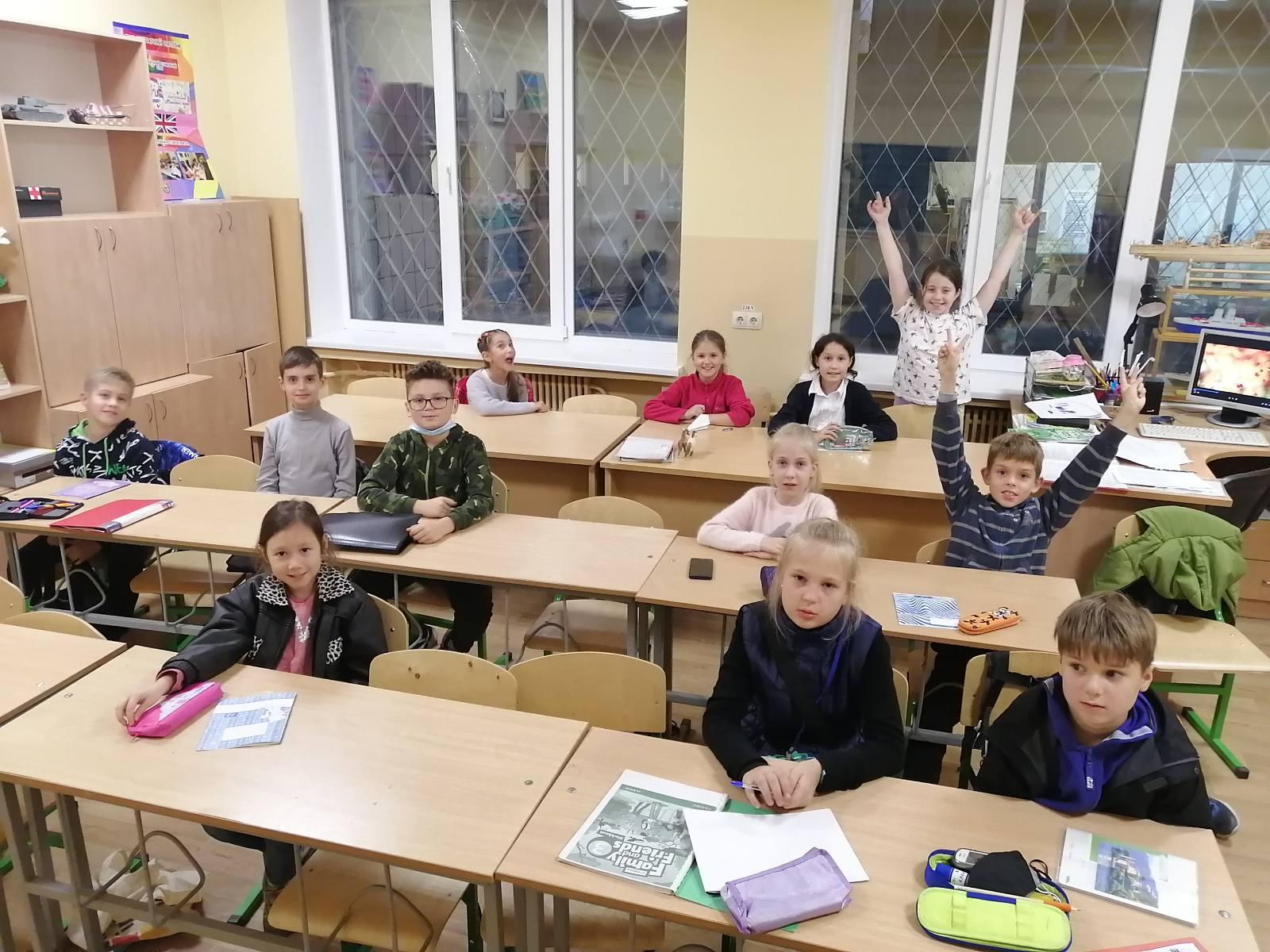 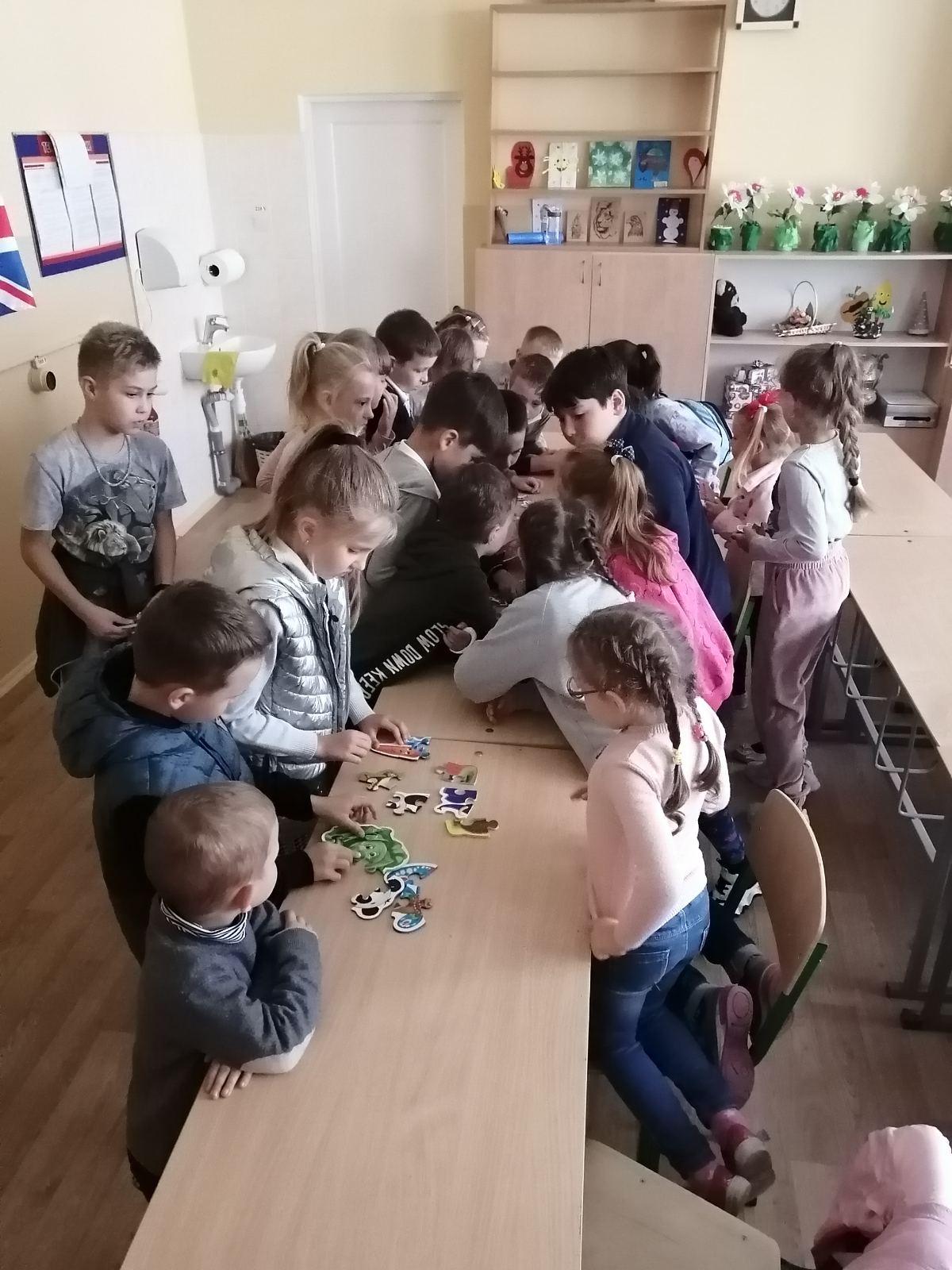 We learned to write, count, read ....
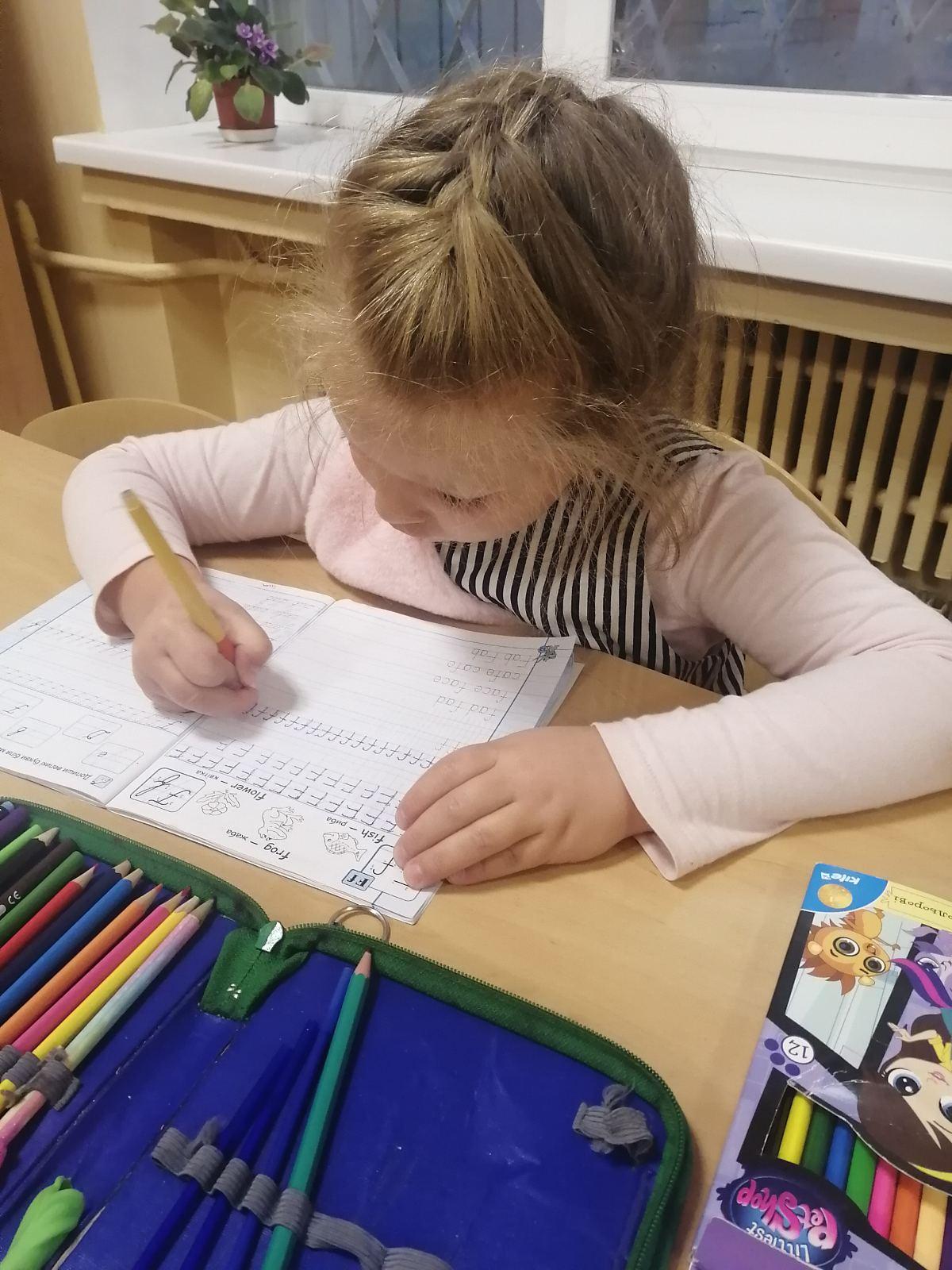 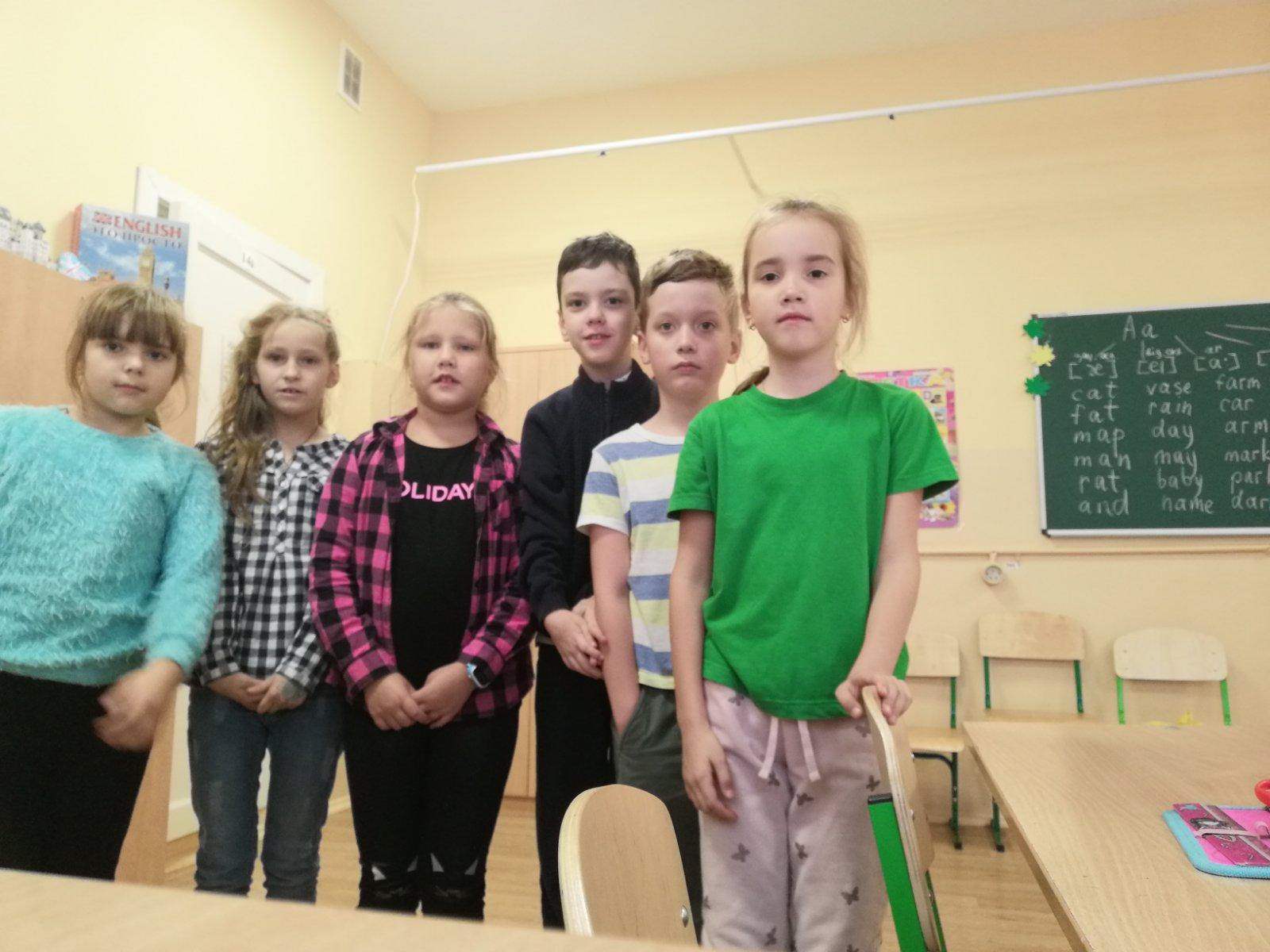 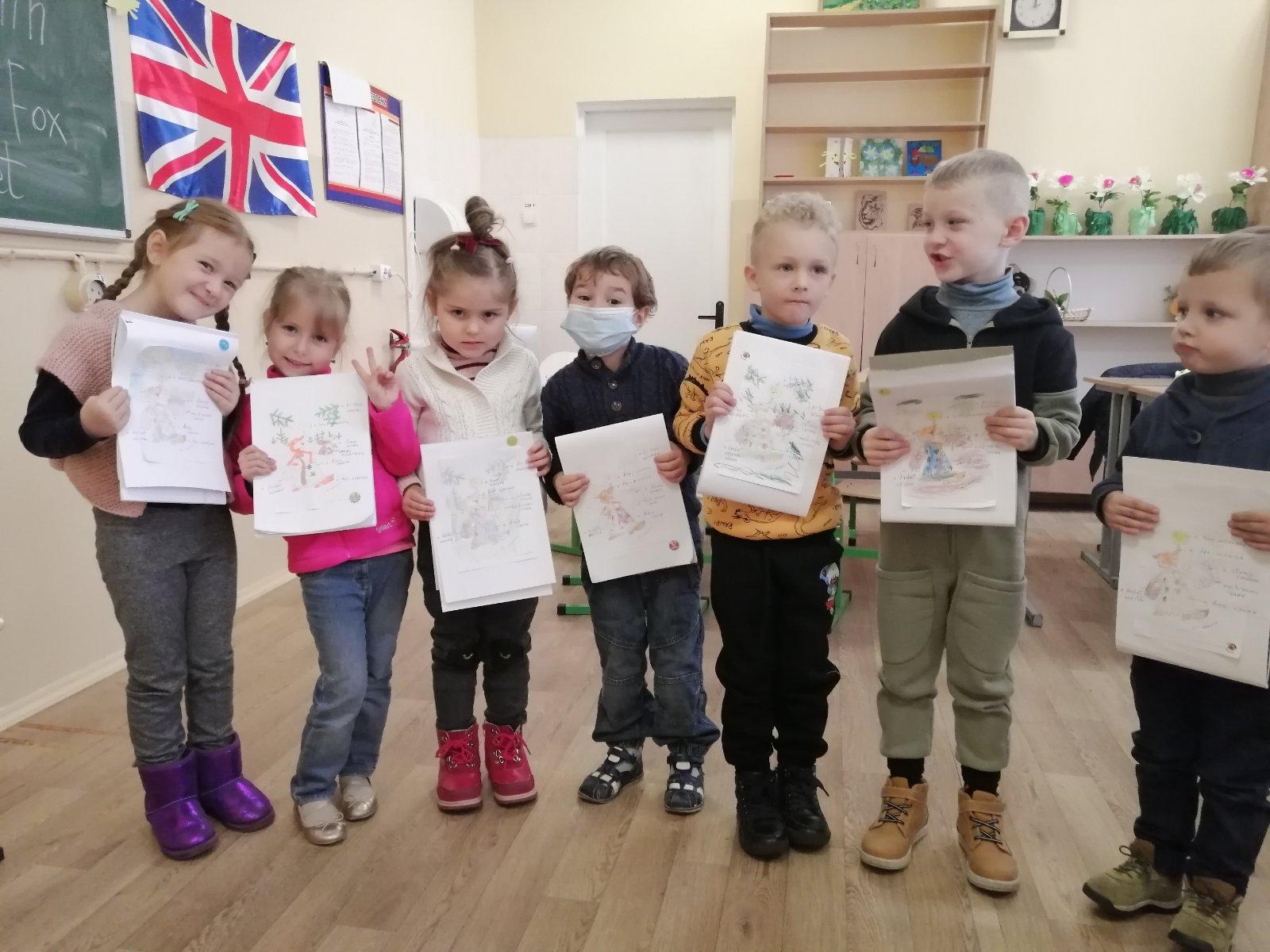 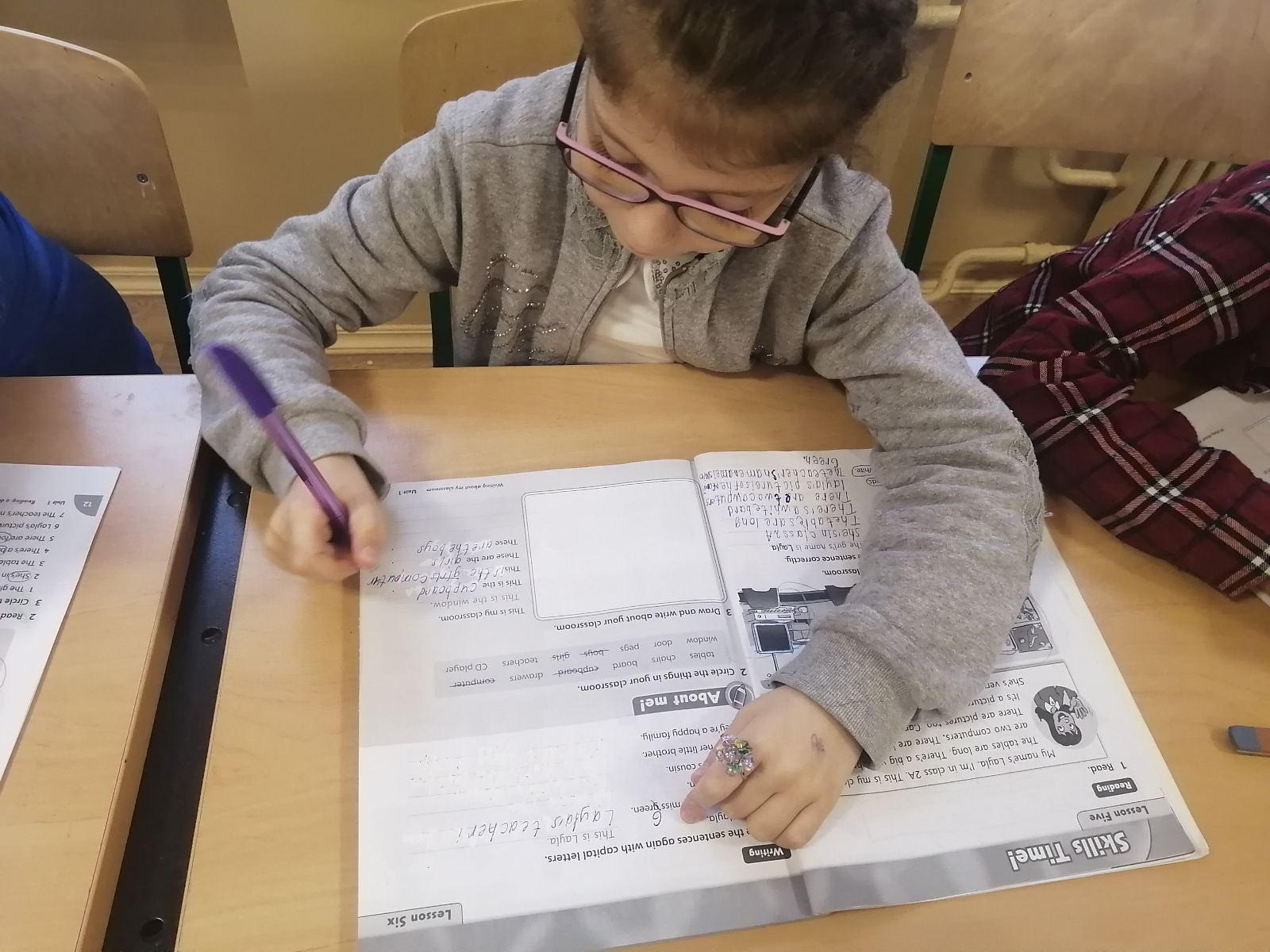 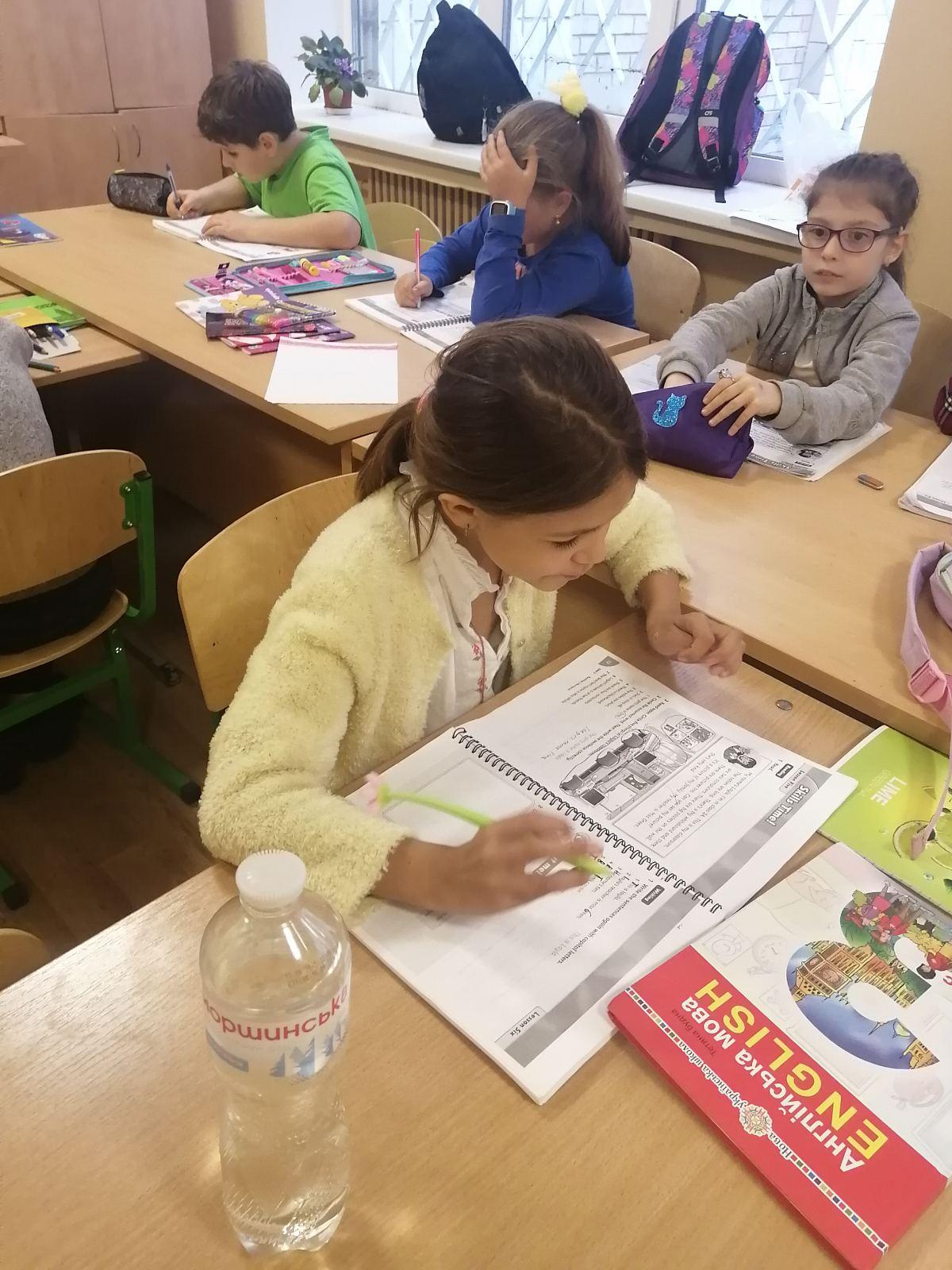 We celebrated holidays, sang songs, played games...
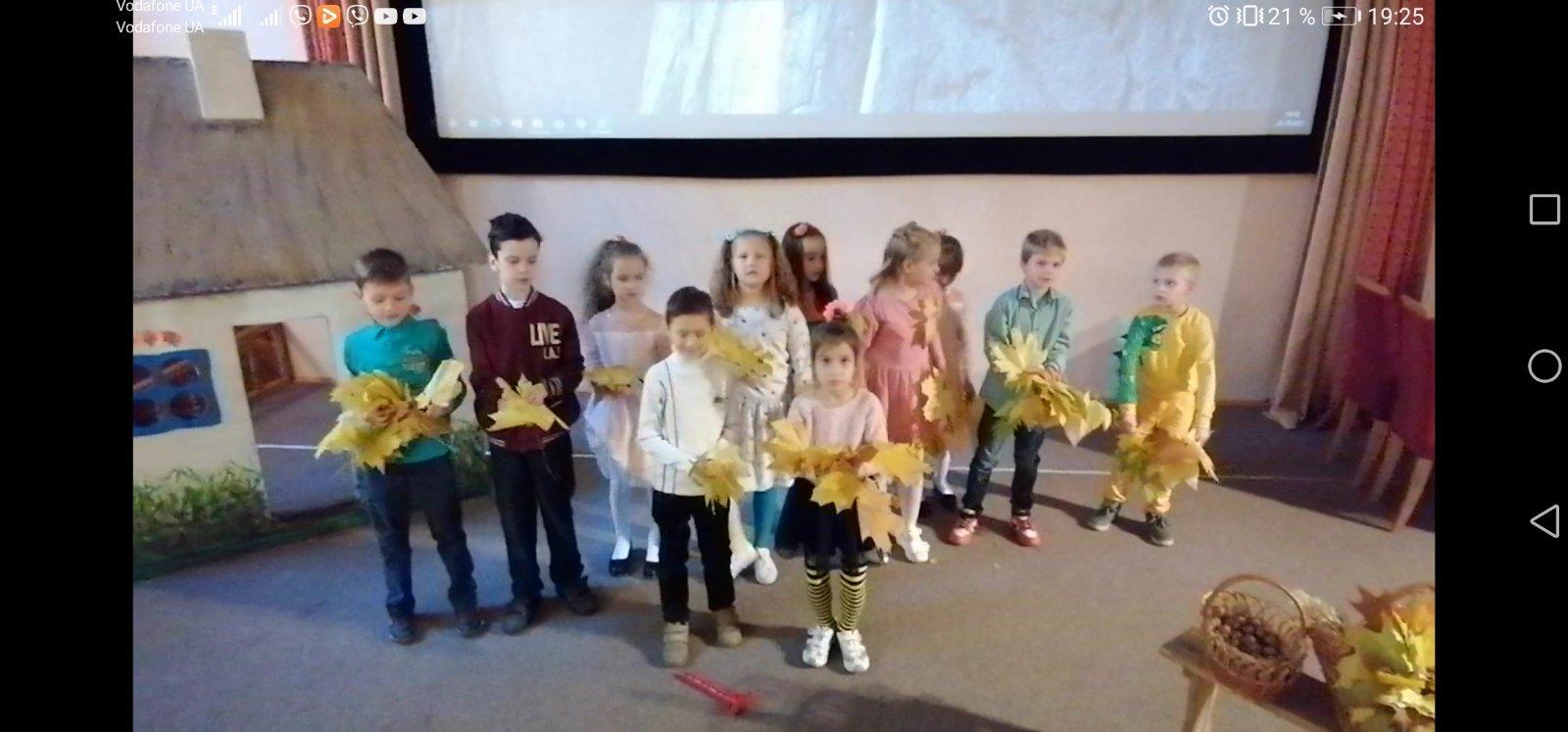 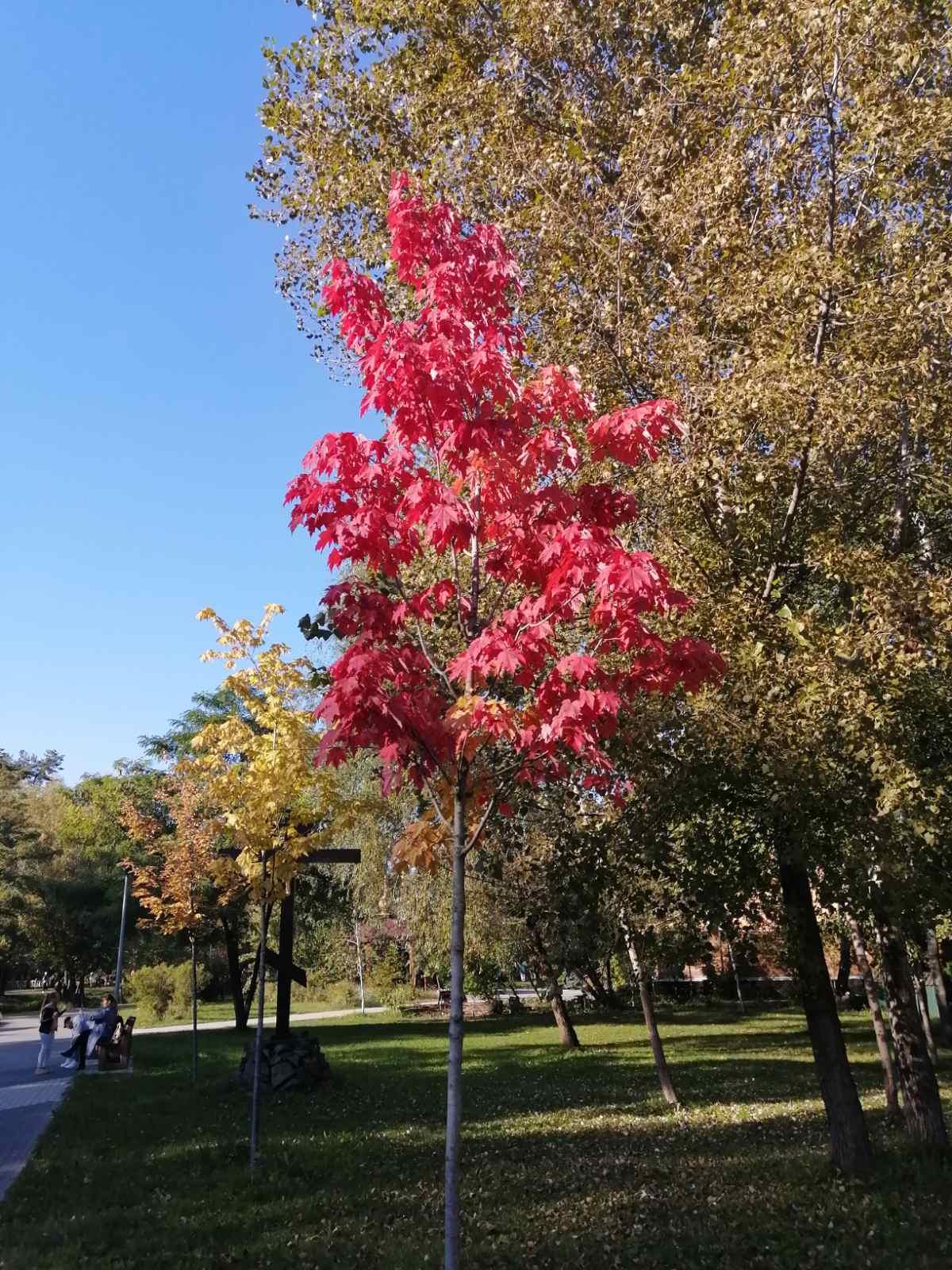 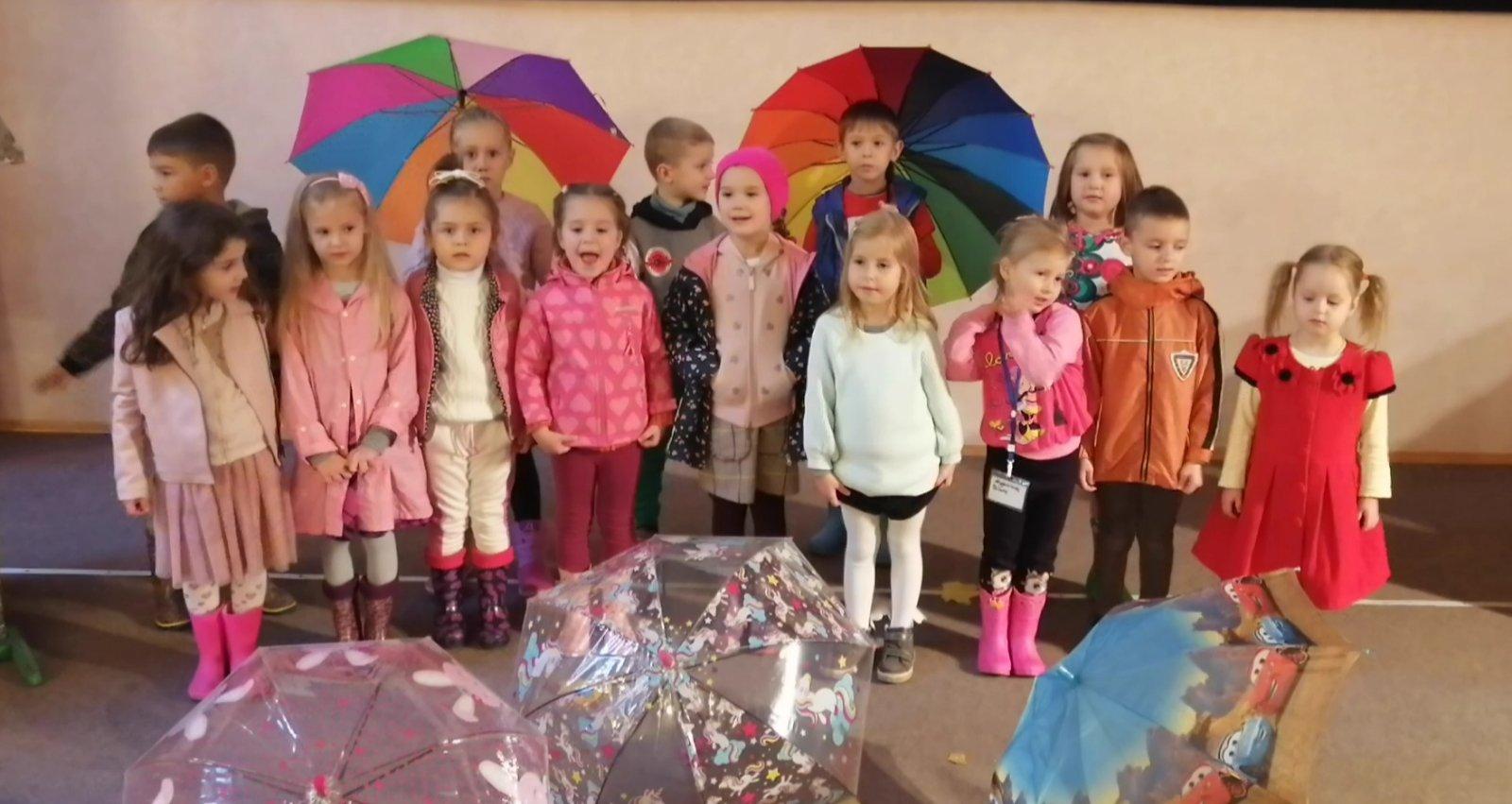 Holiday "Autumn"
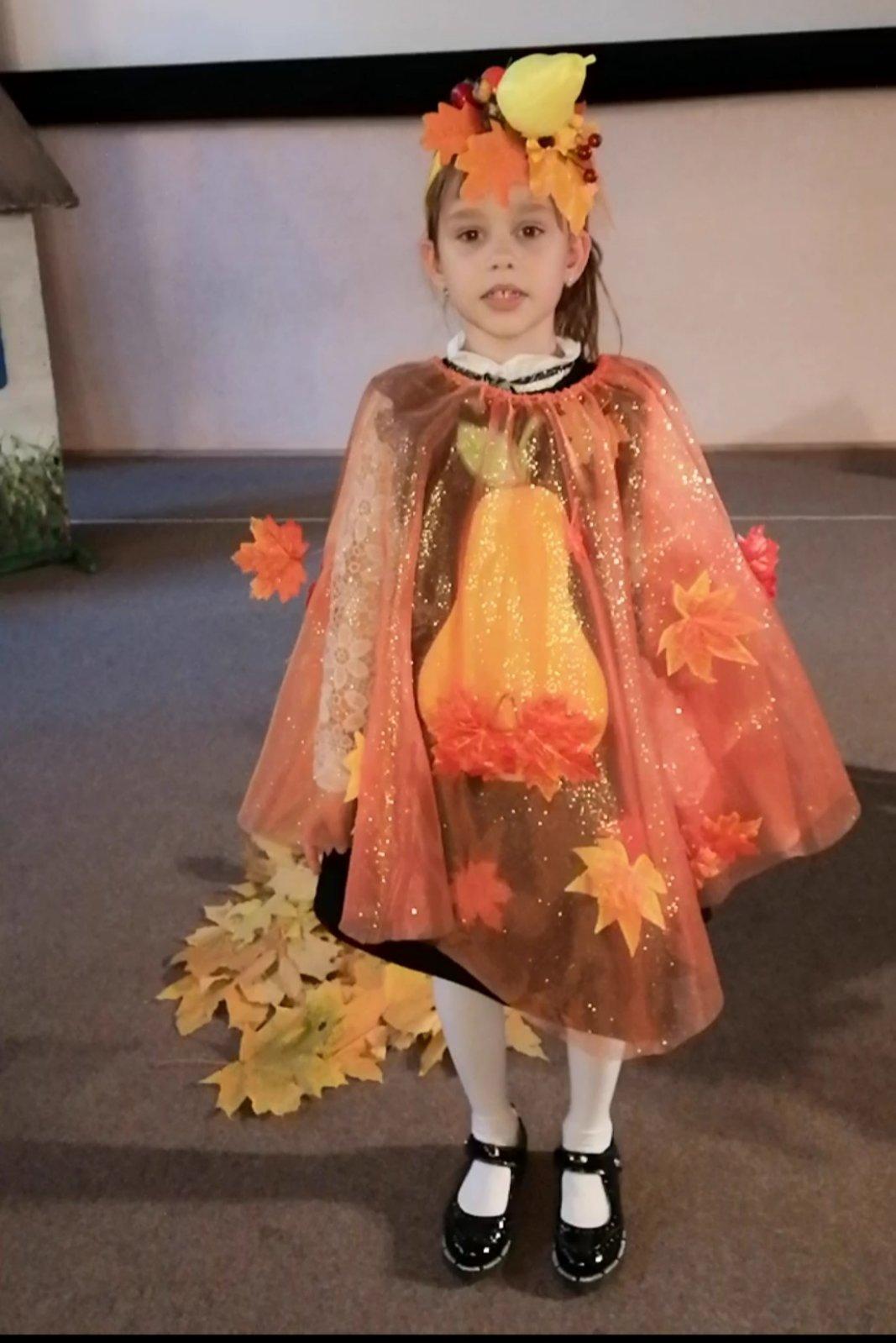 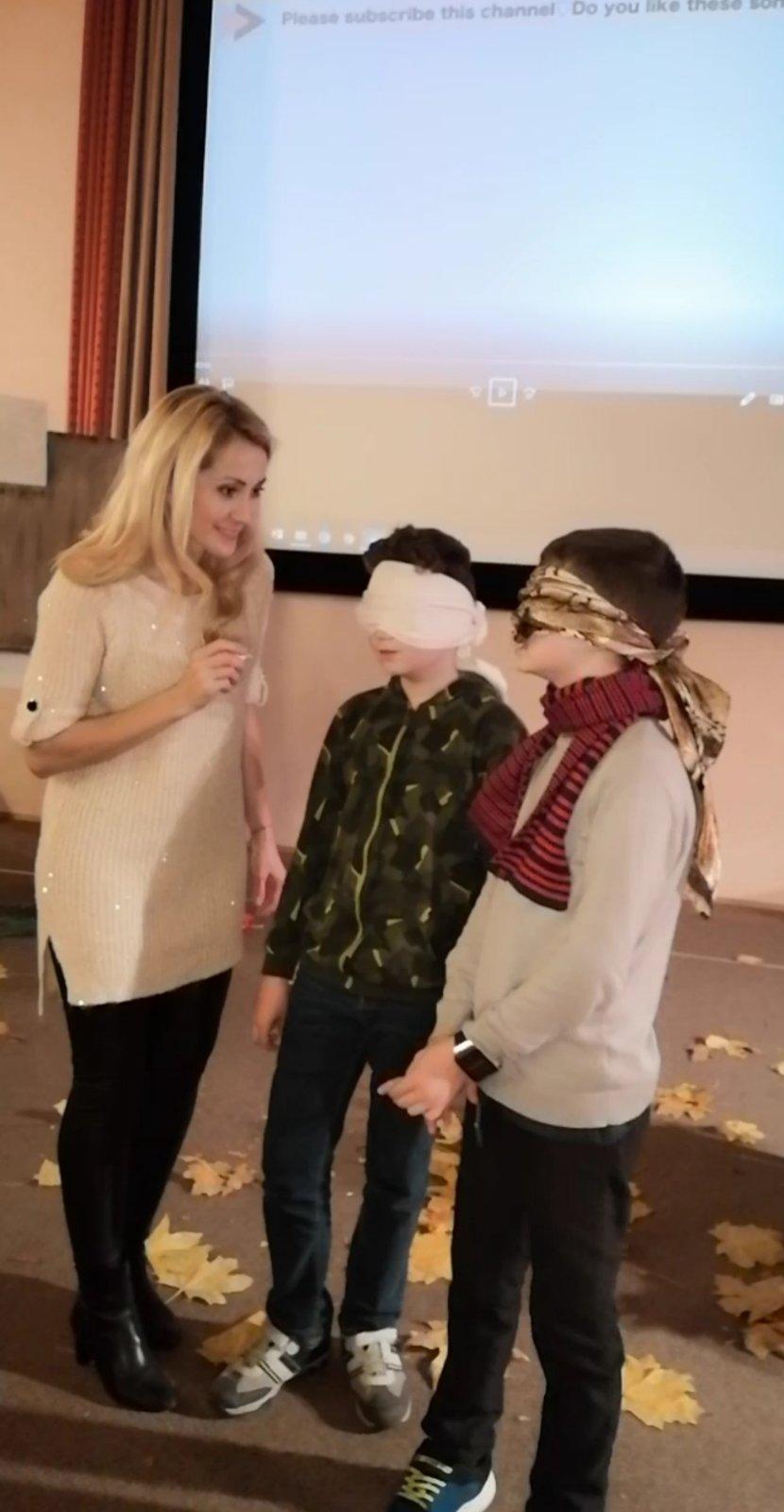 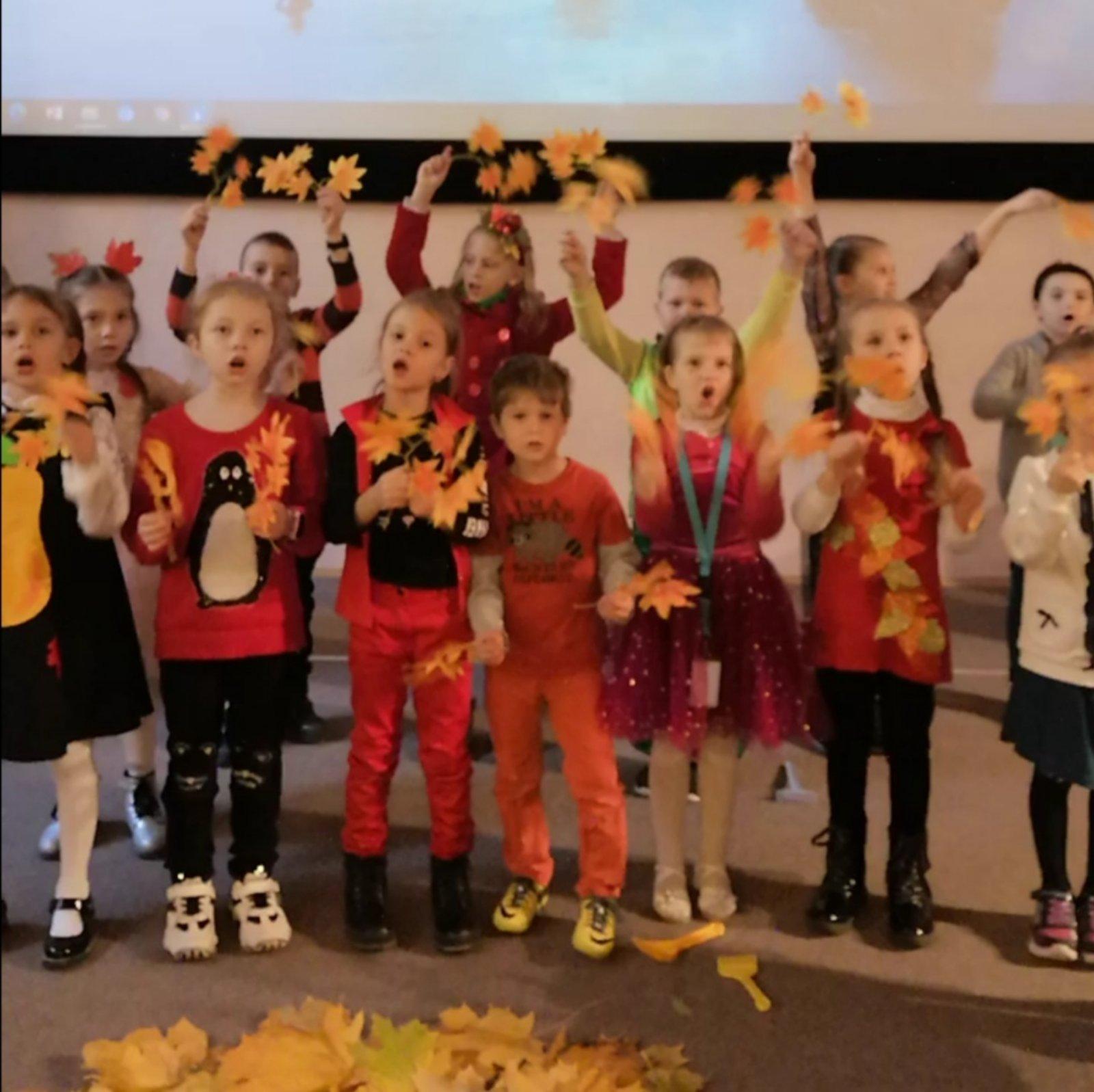 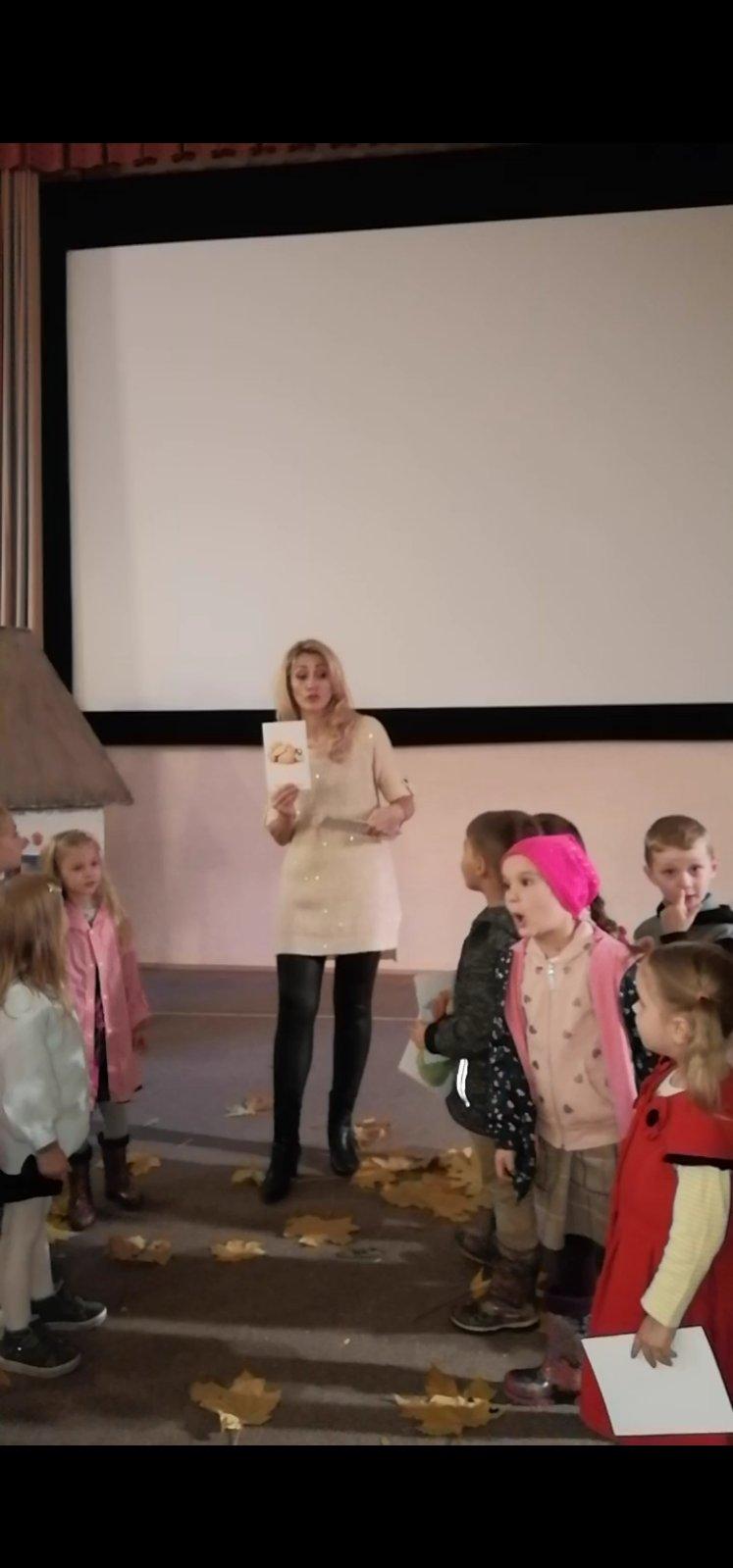 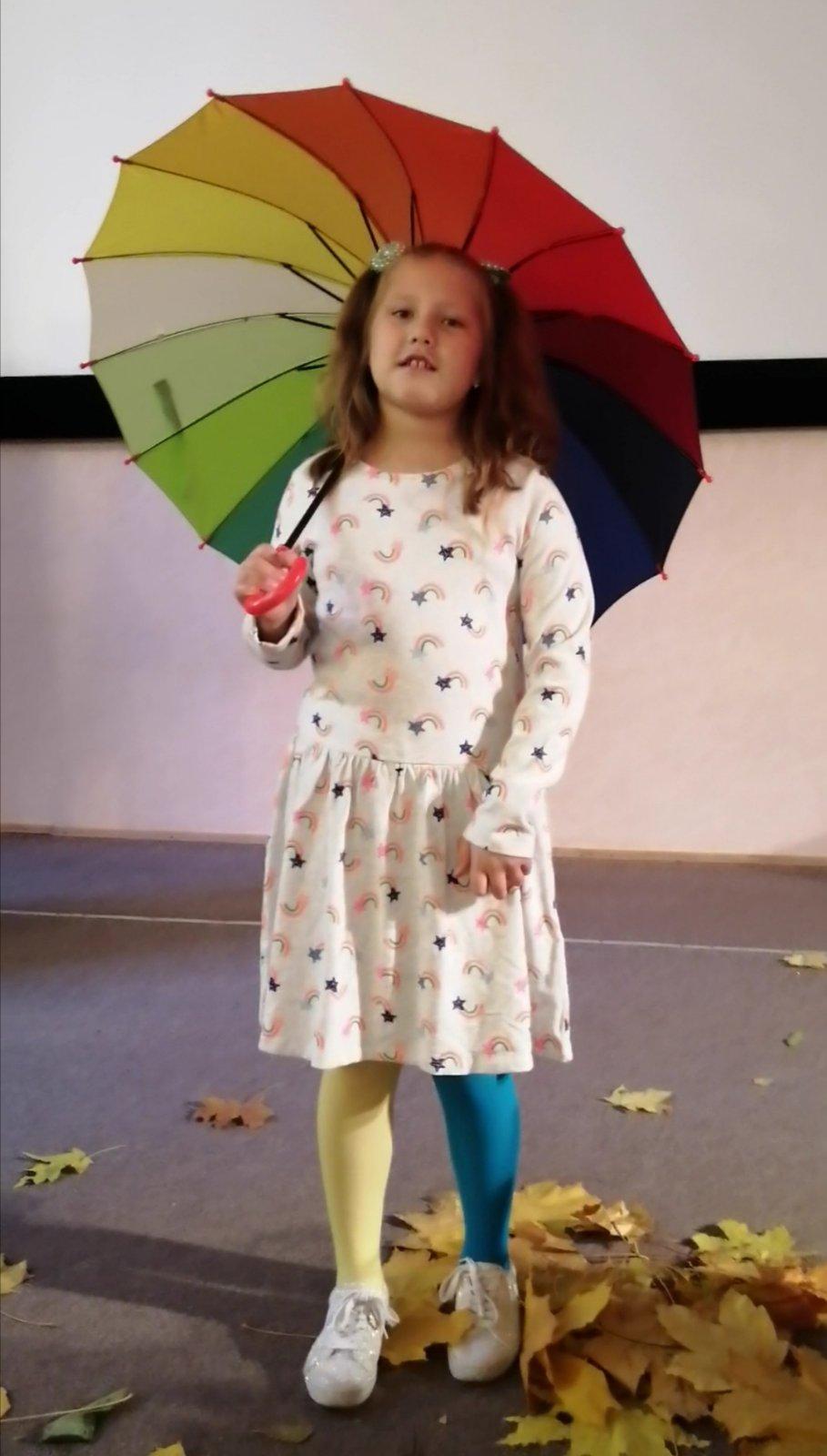 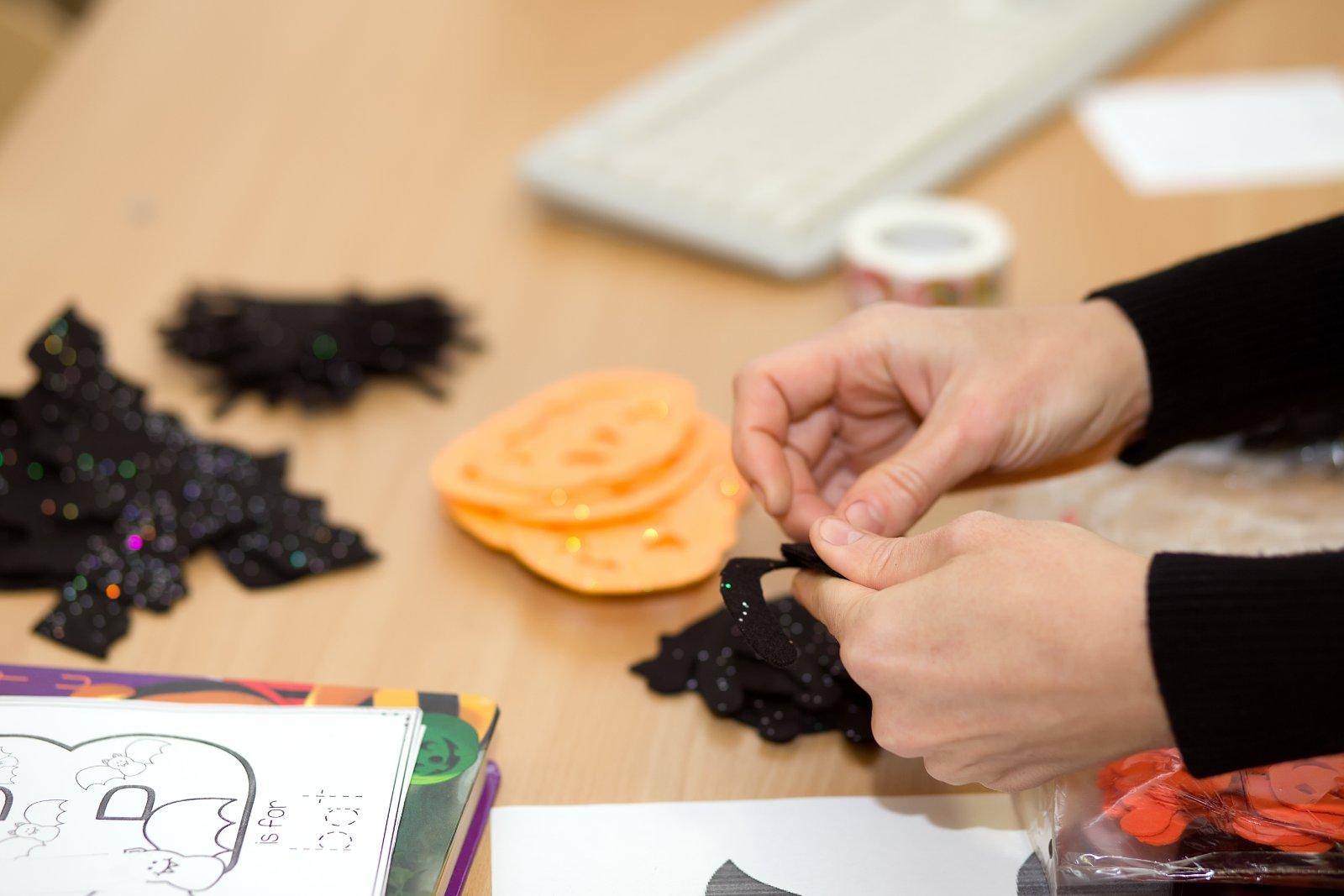 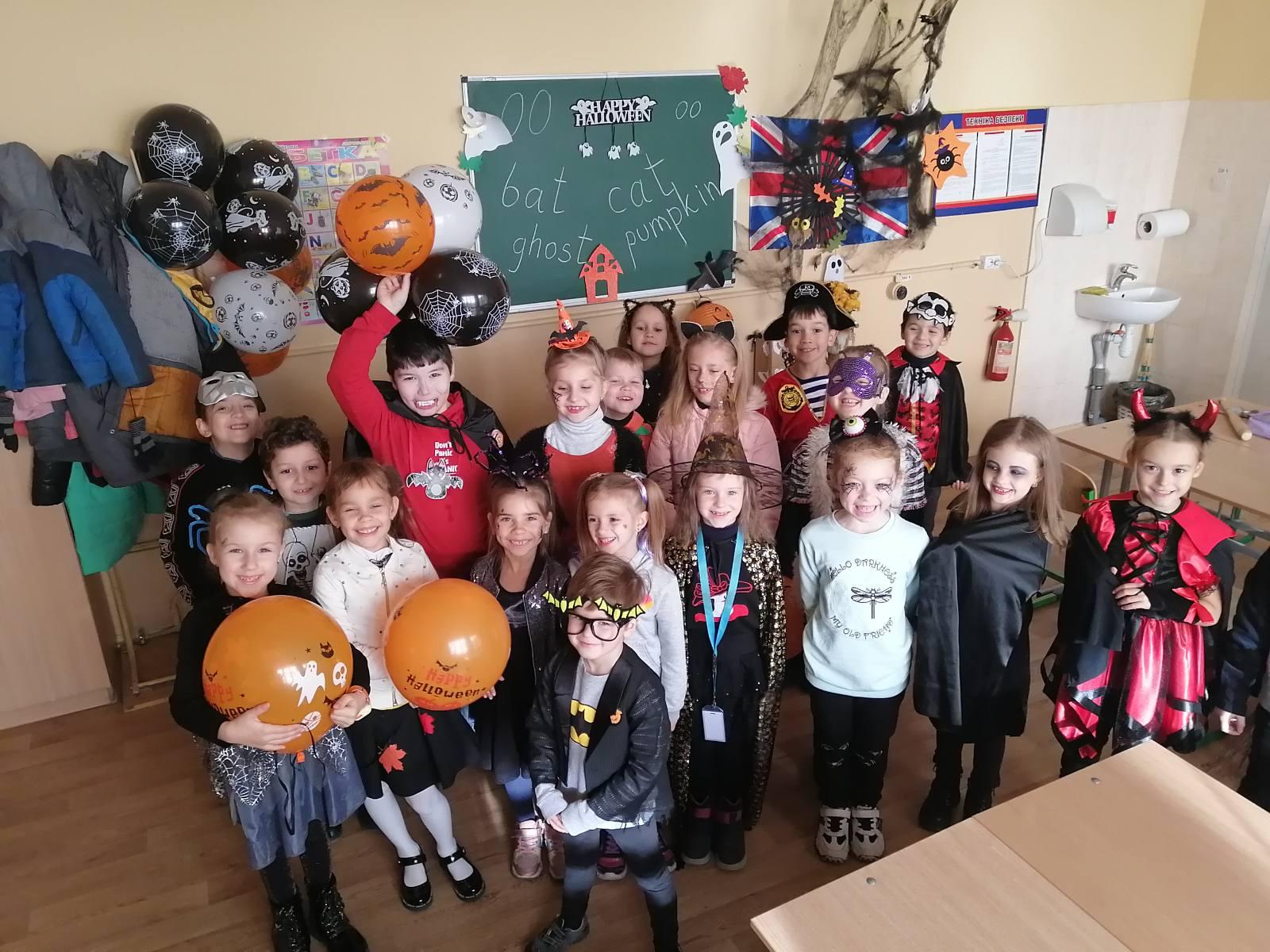 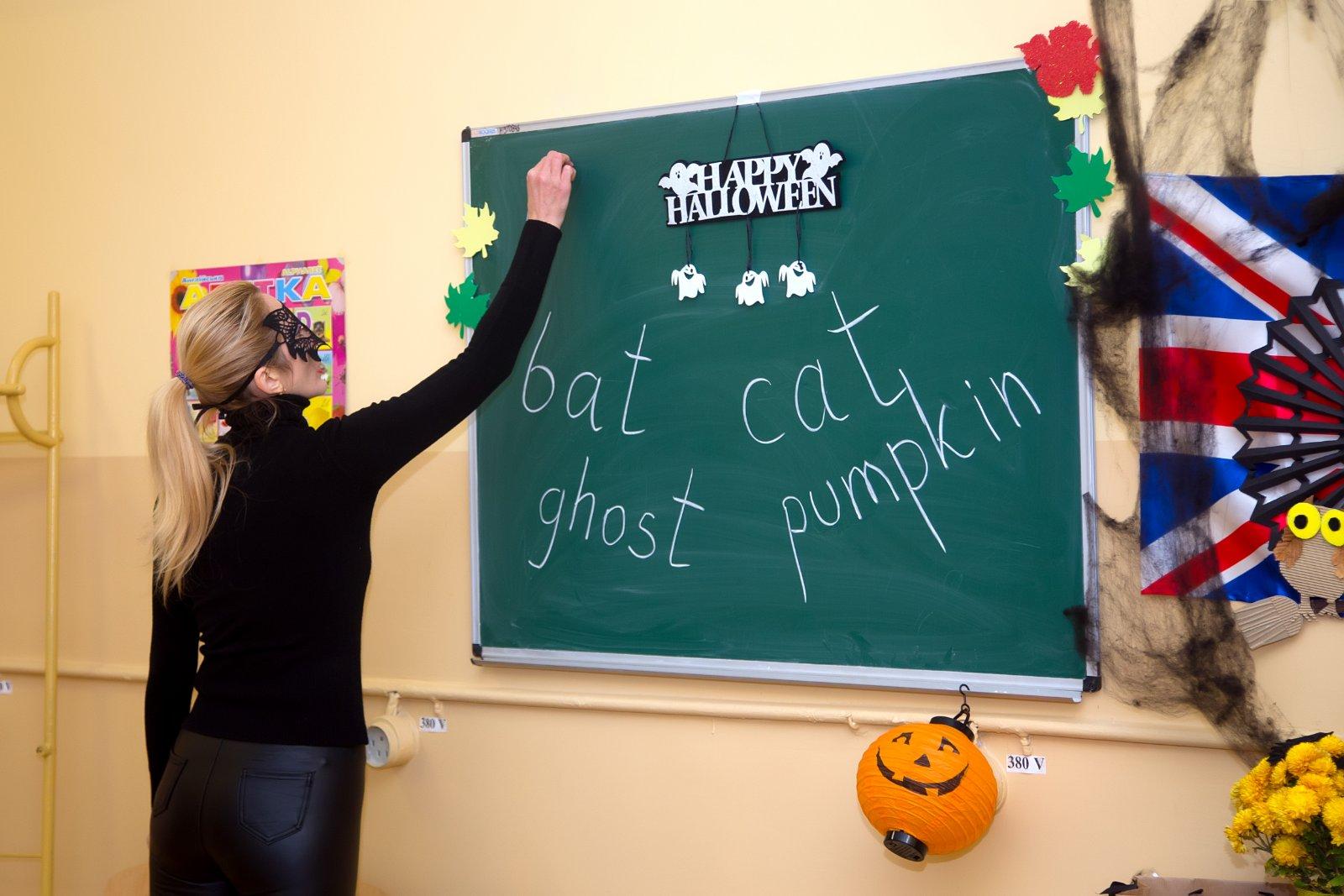 Halloween
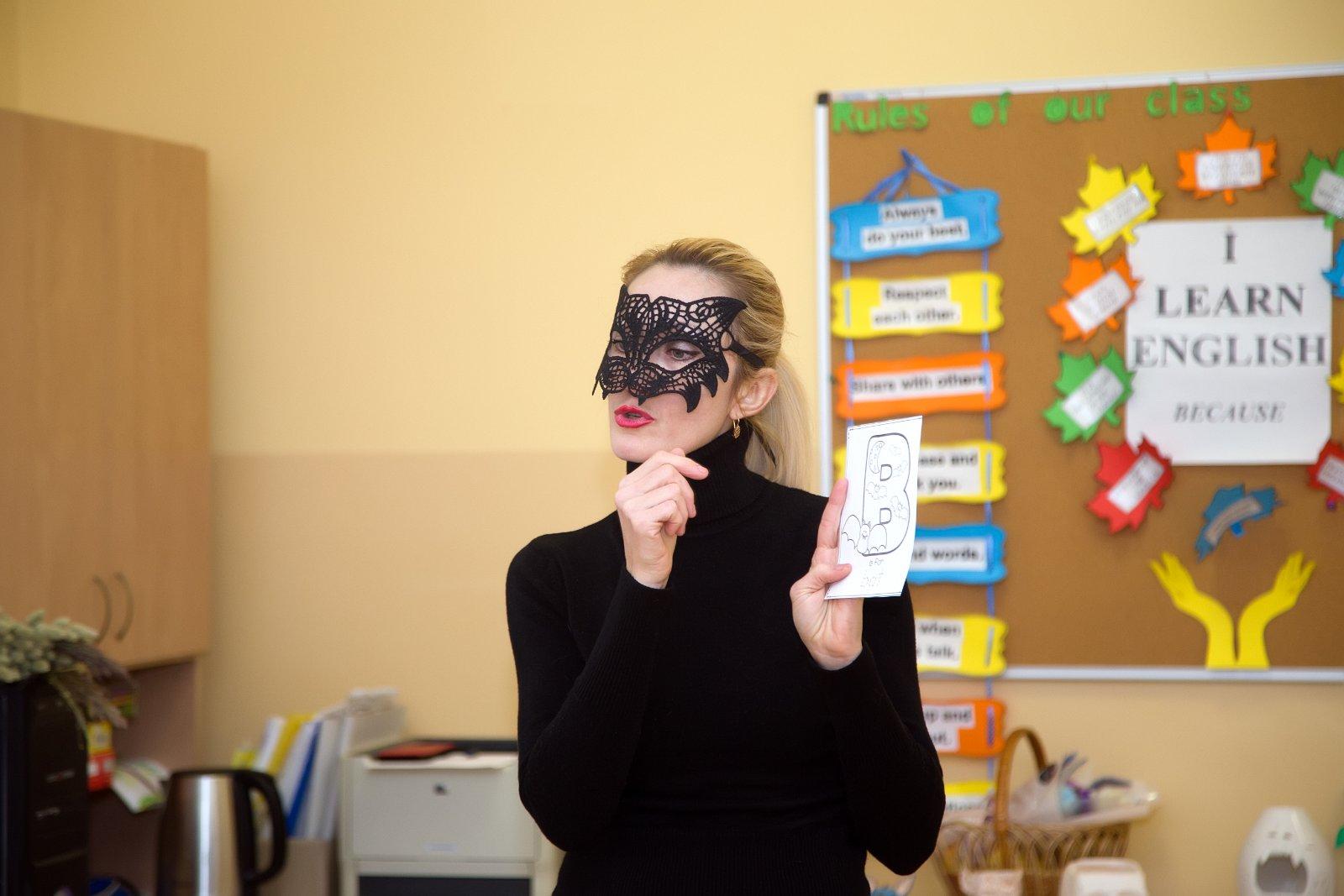 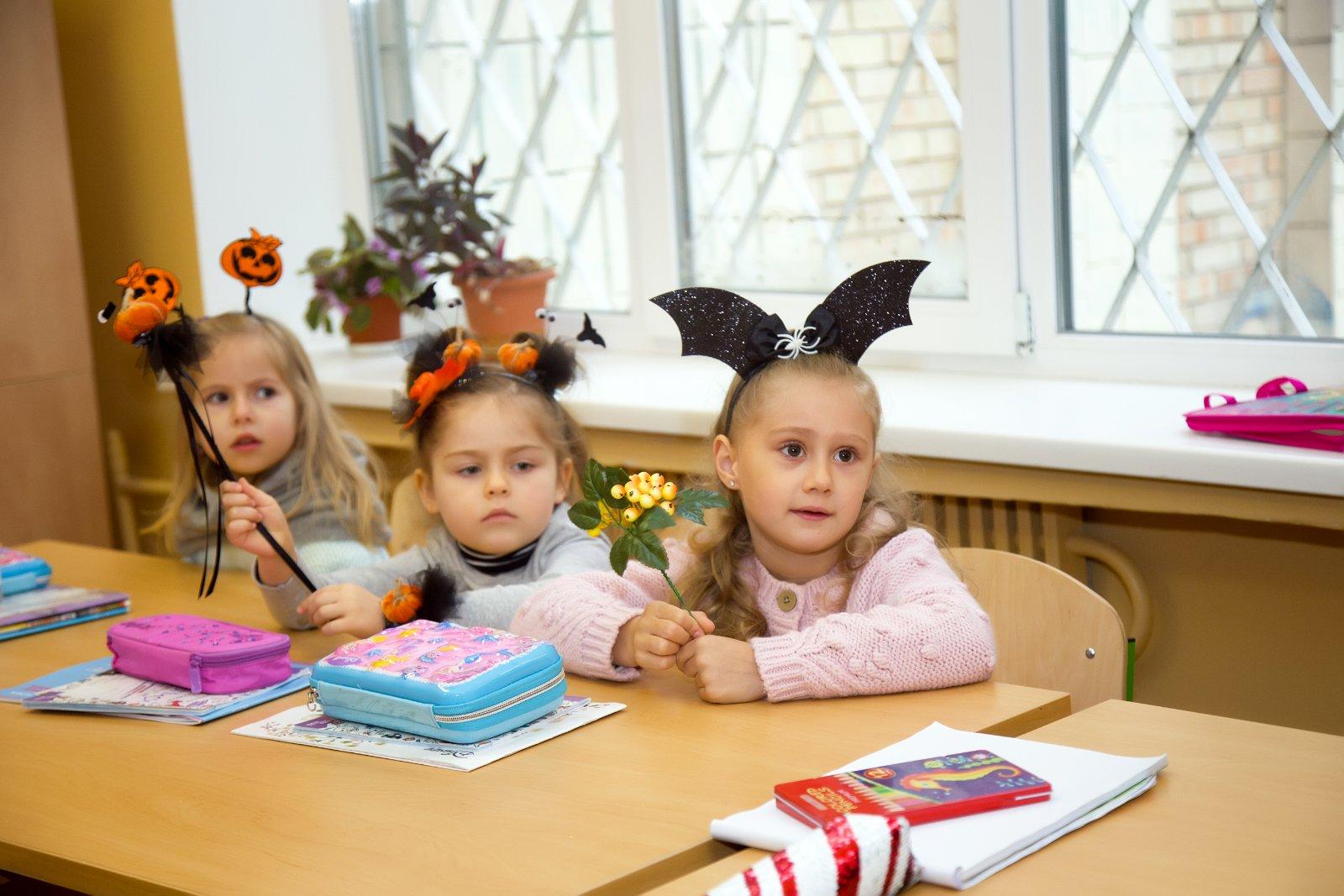 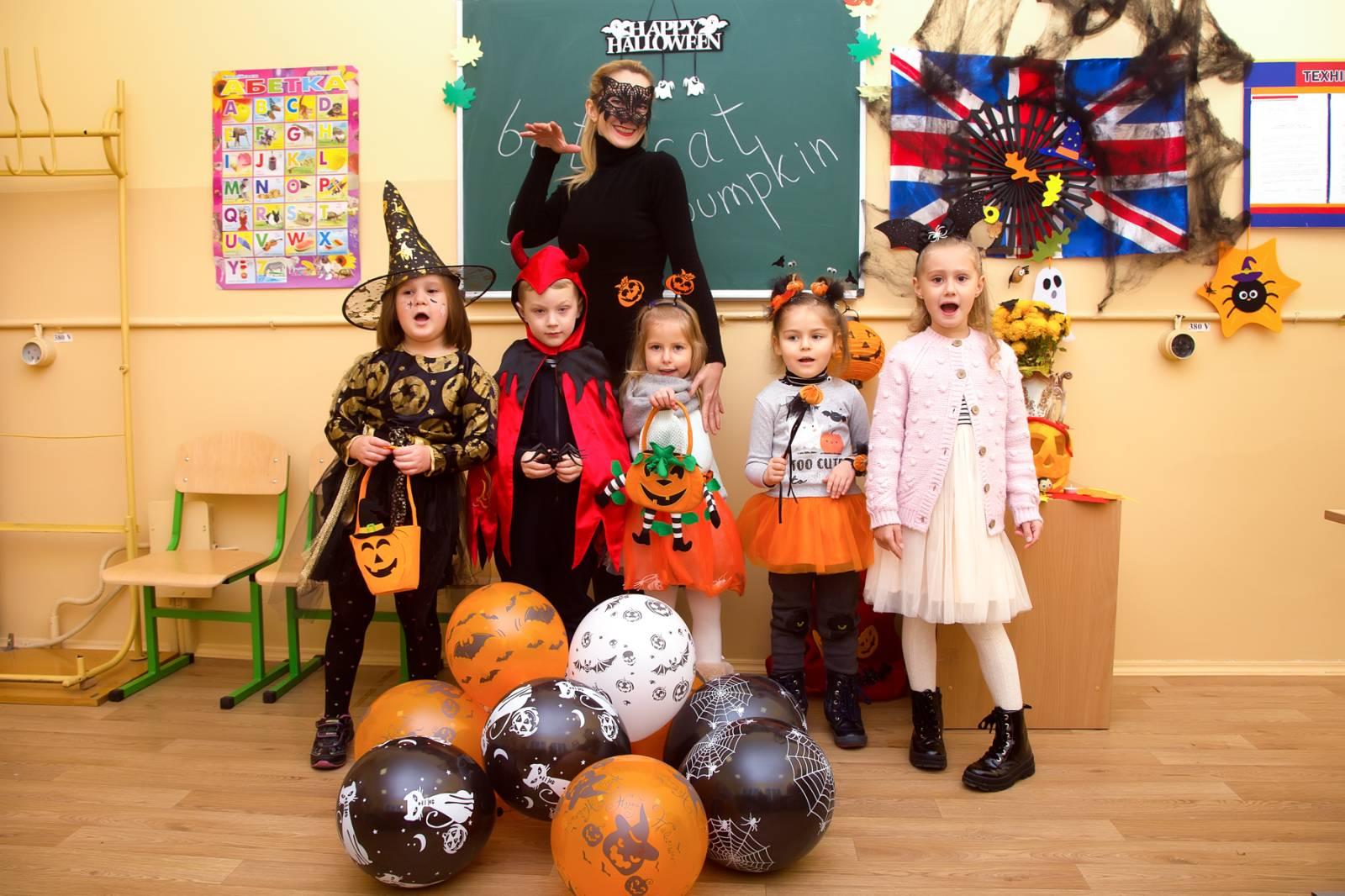 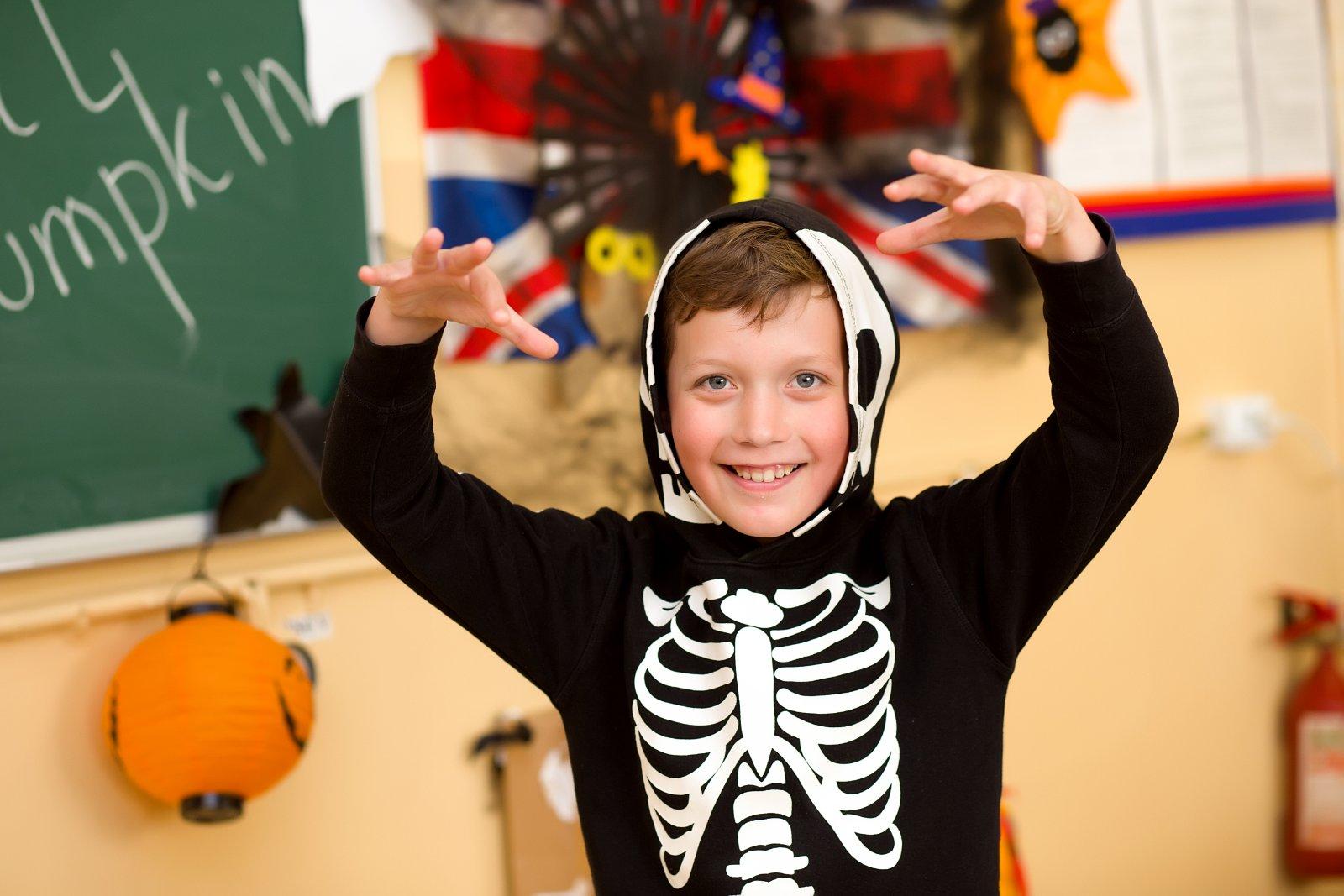 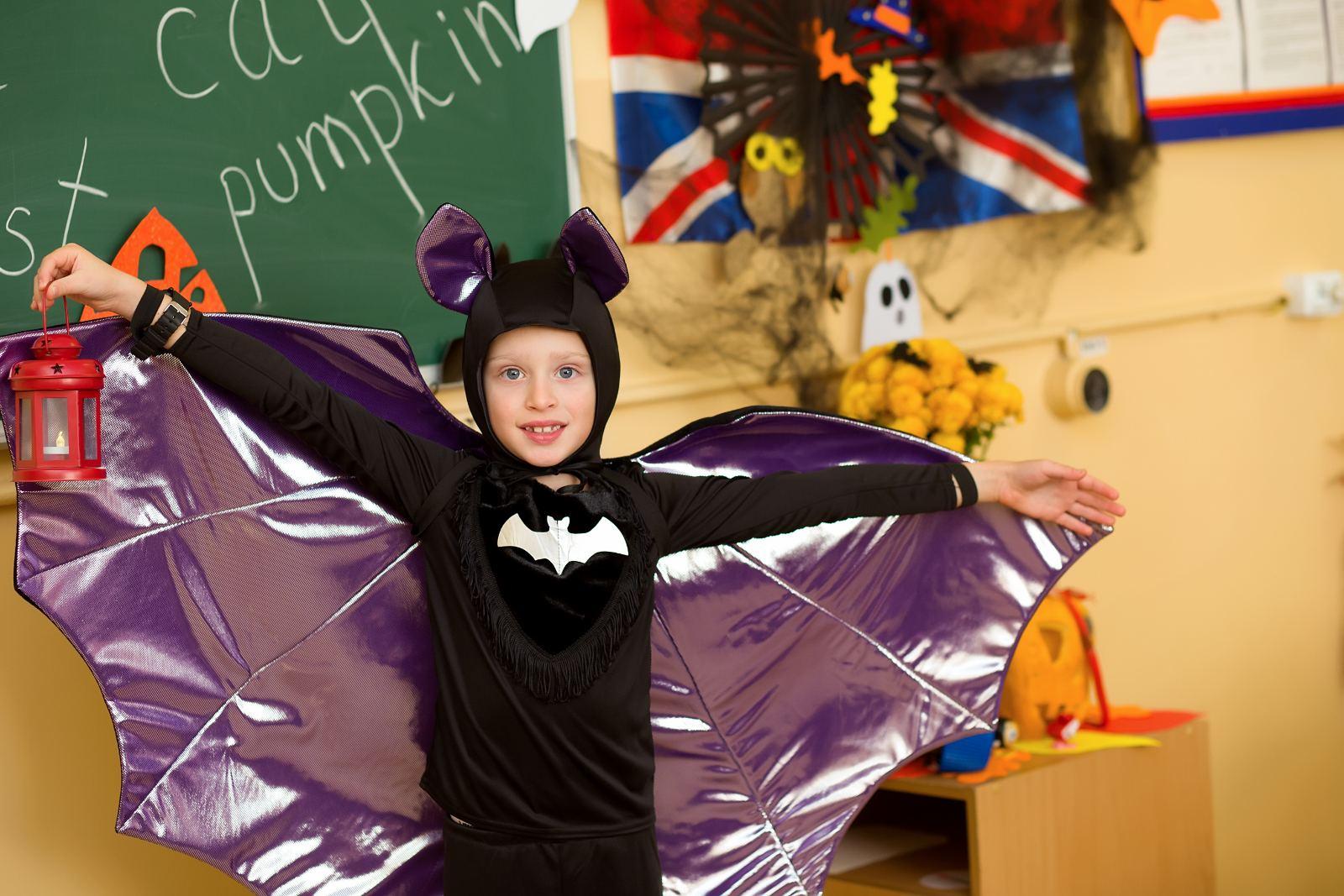 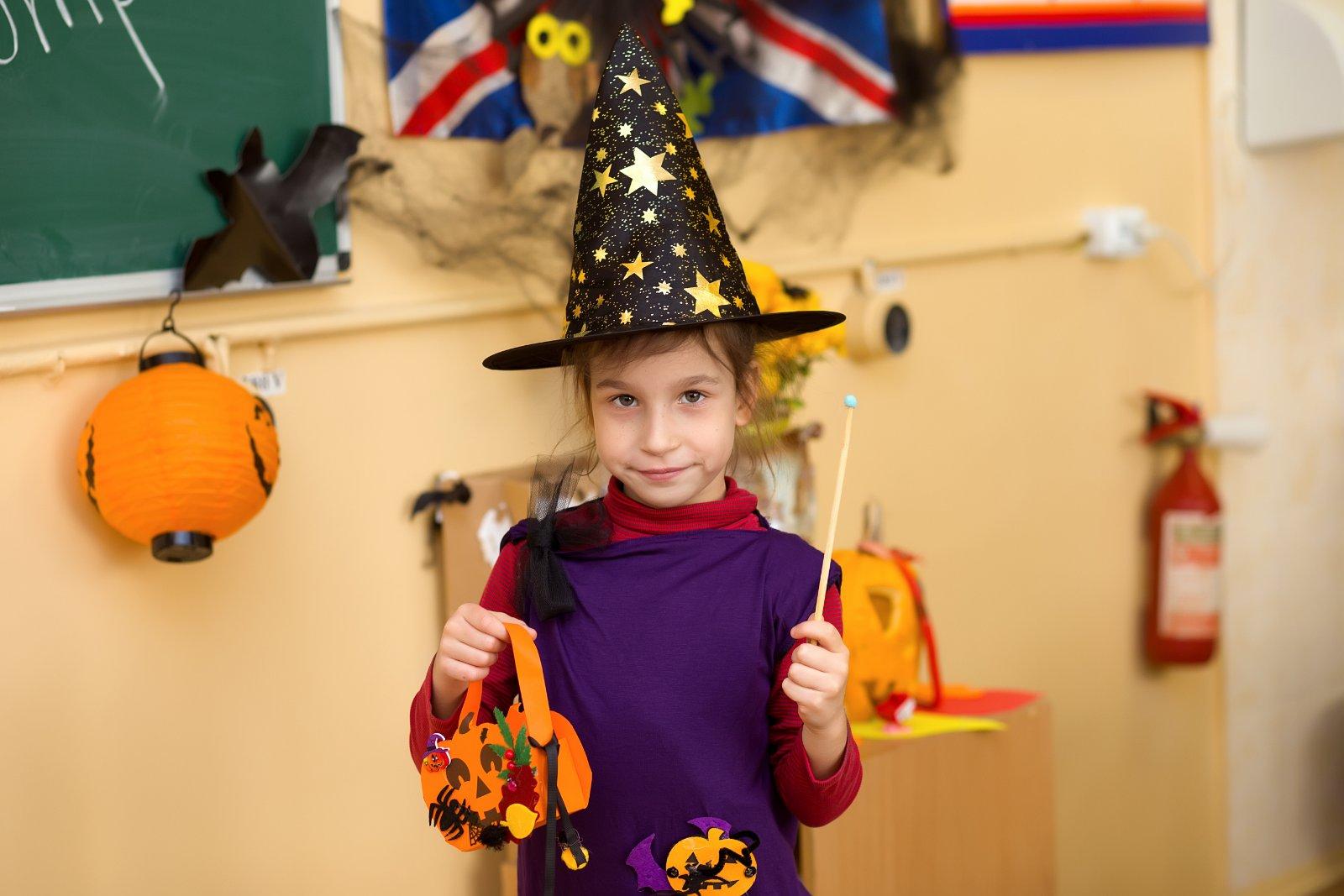 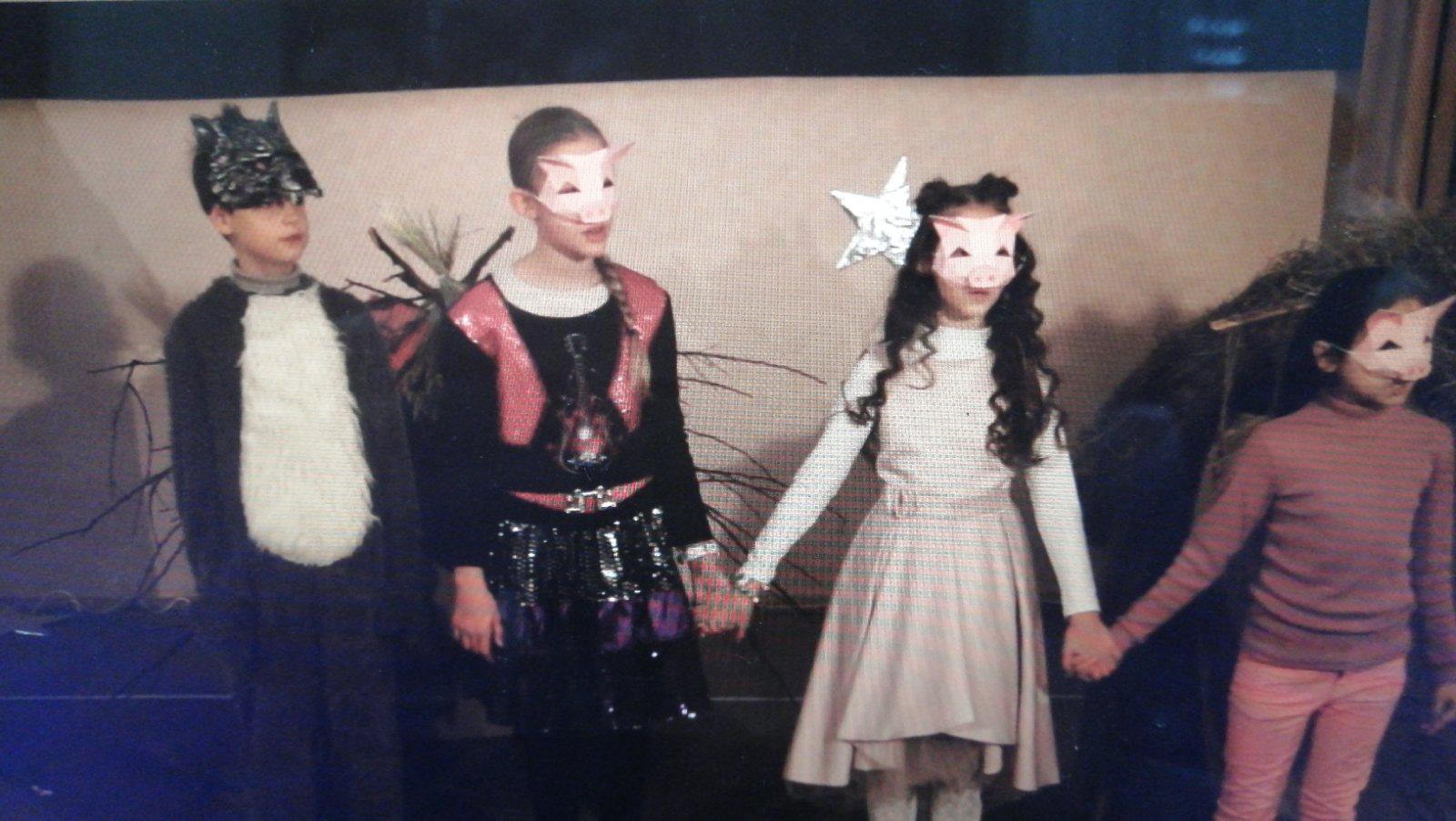 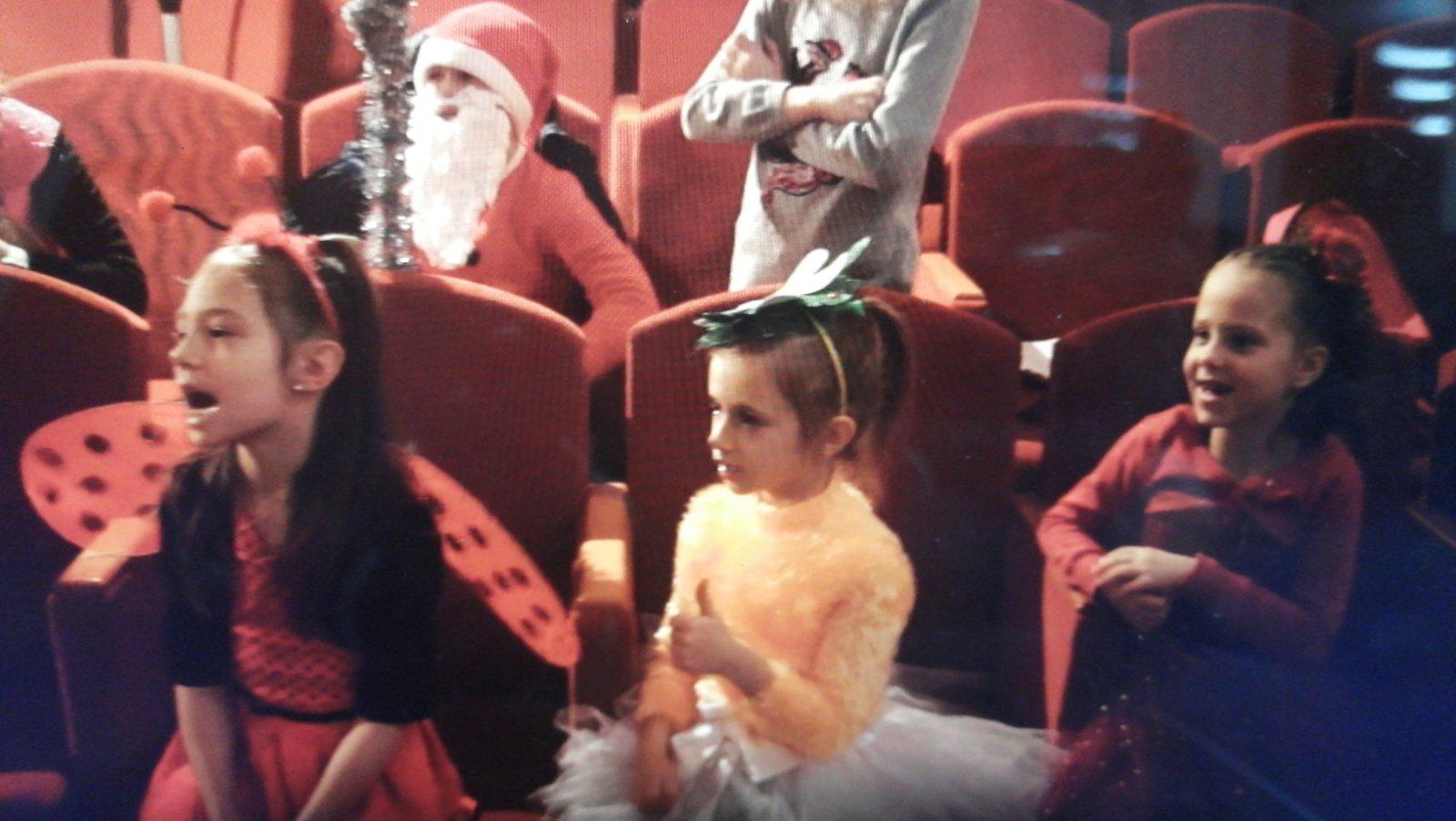 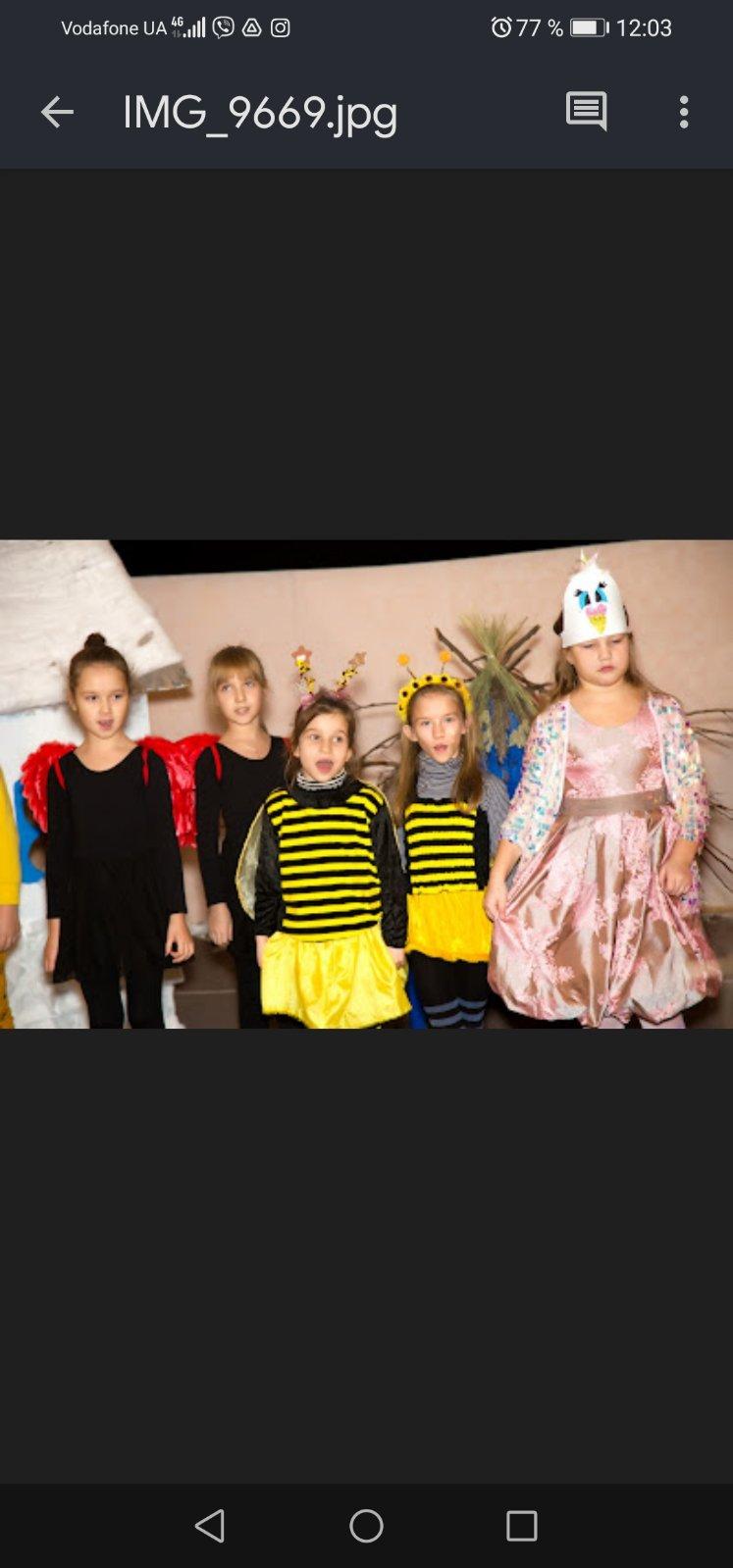 New Year
The children watched the modern New Year's play "Three Little Pigs", played games, sang Christmas carols.
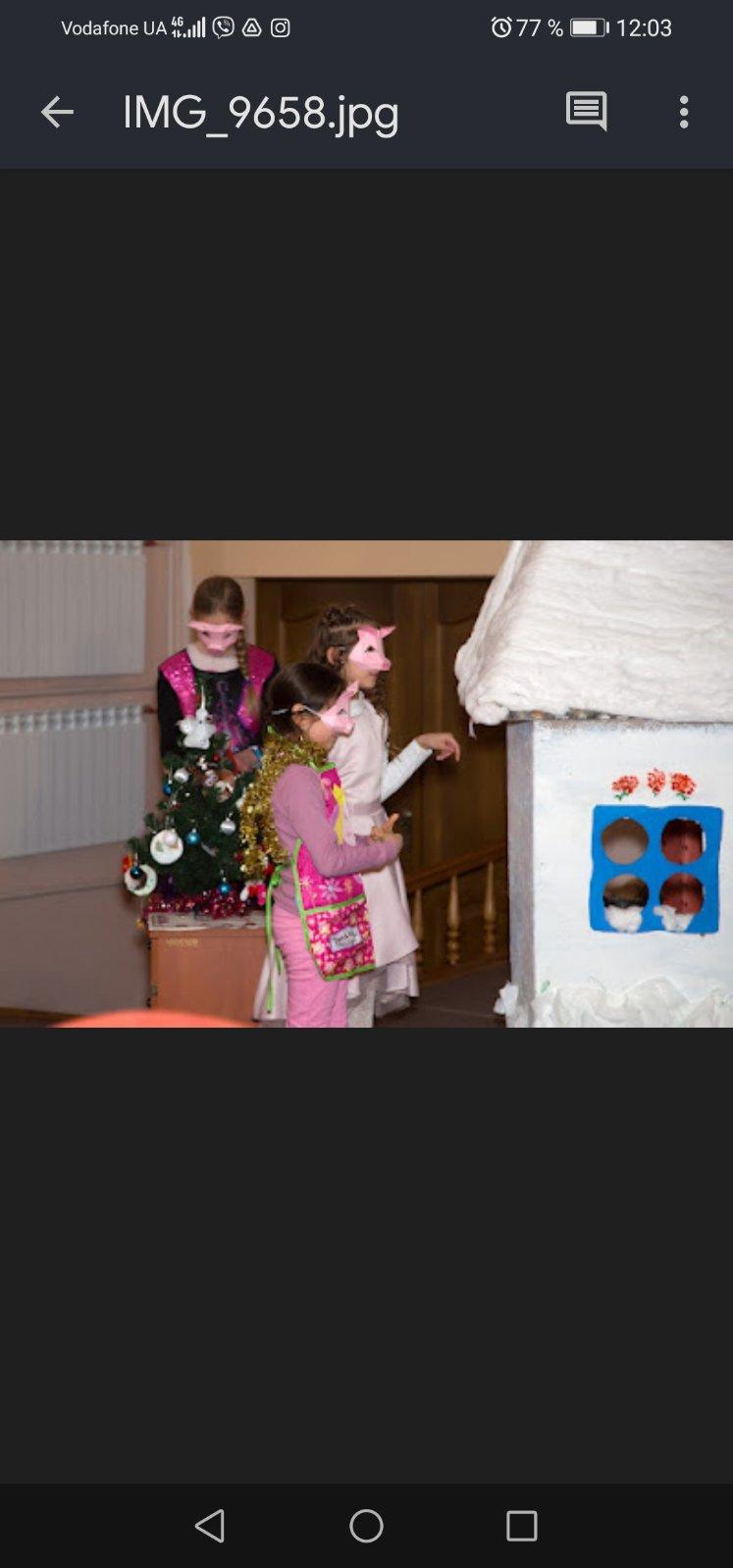 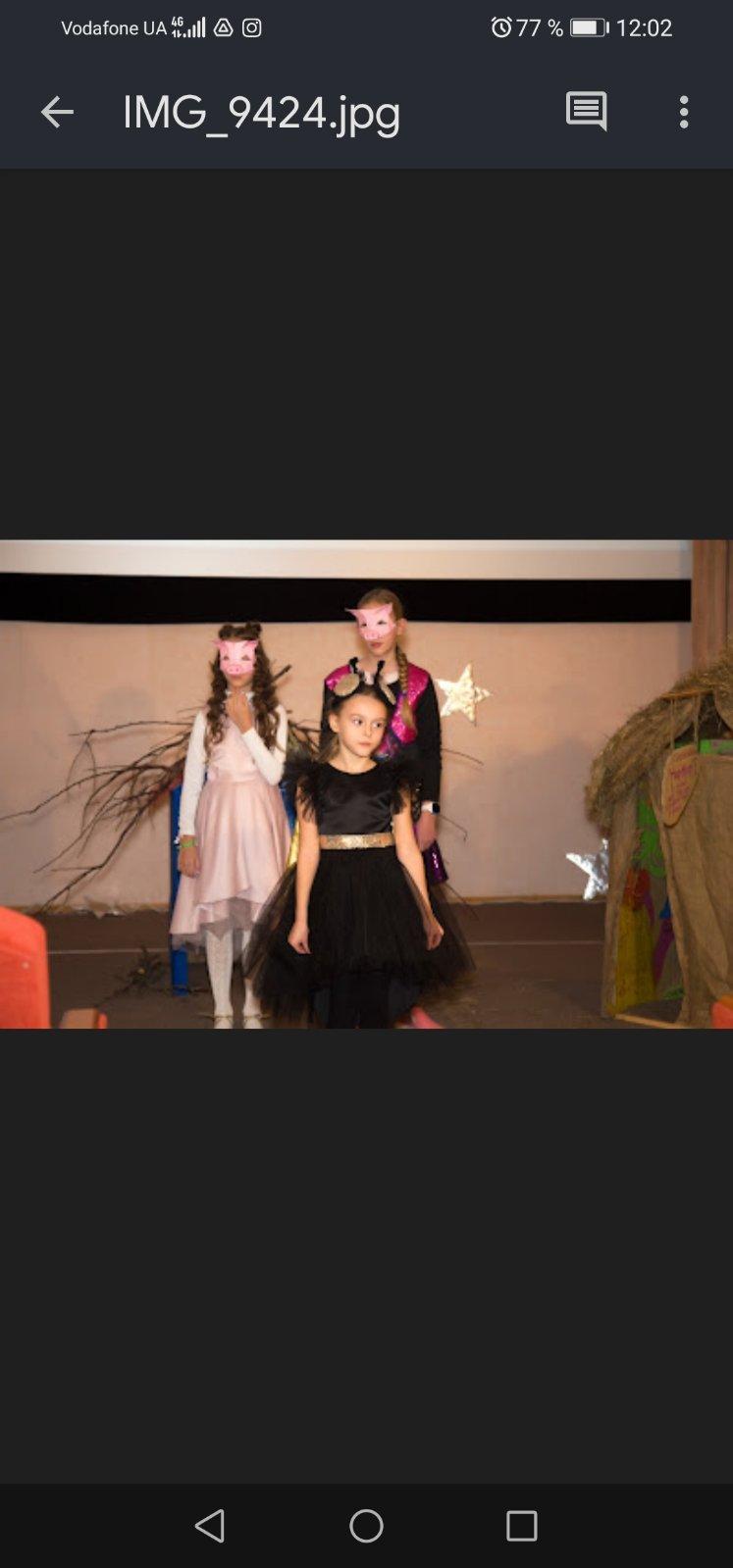 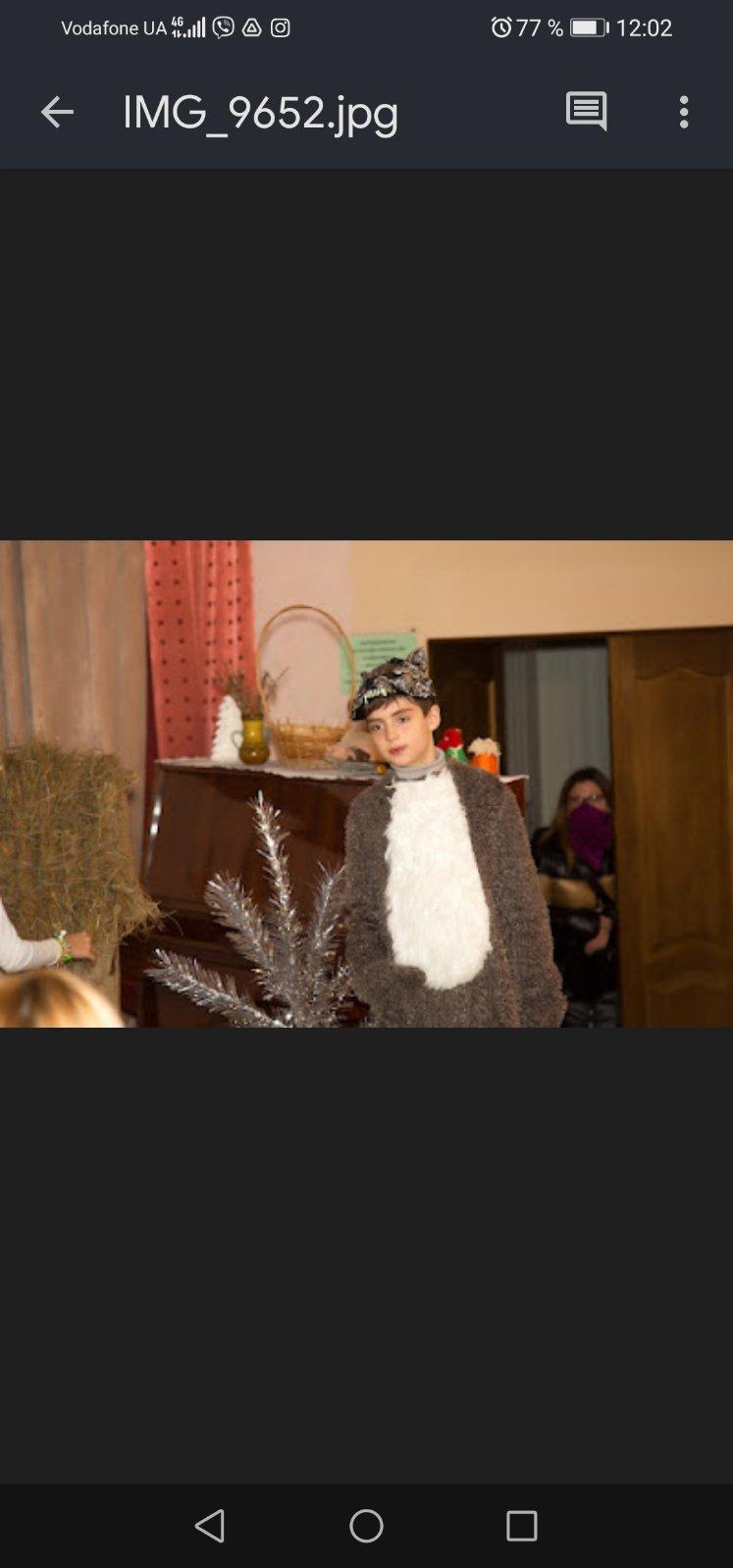 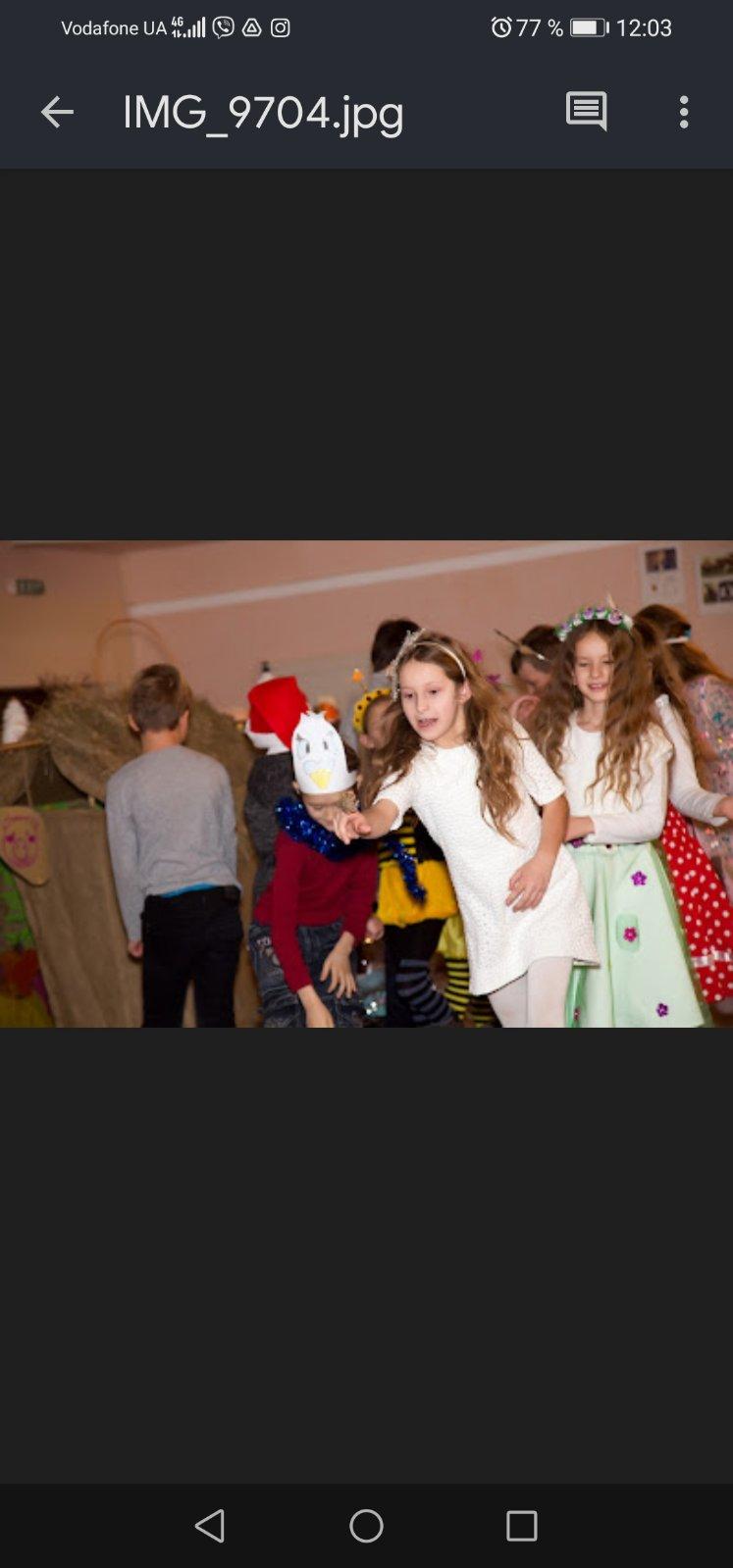 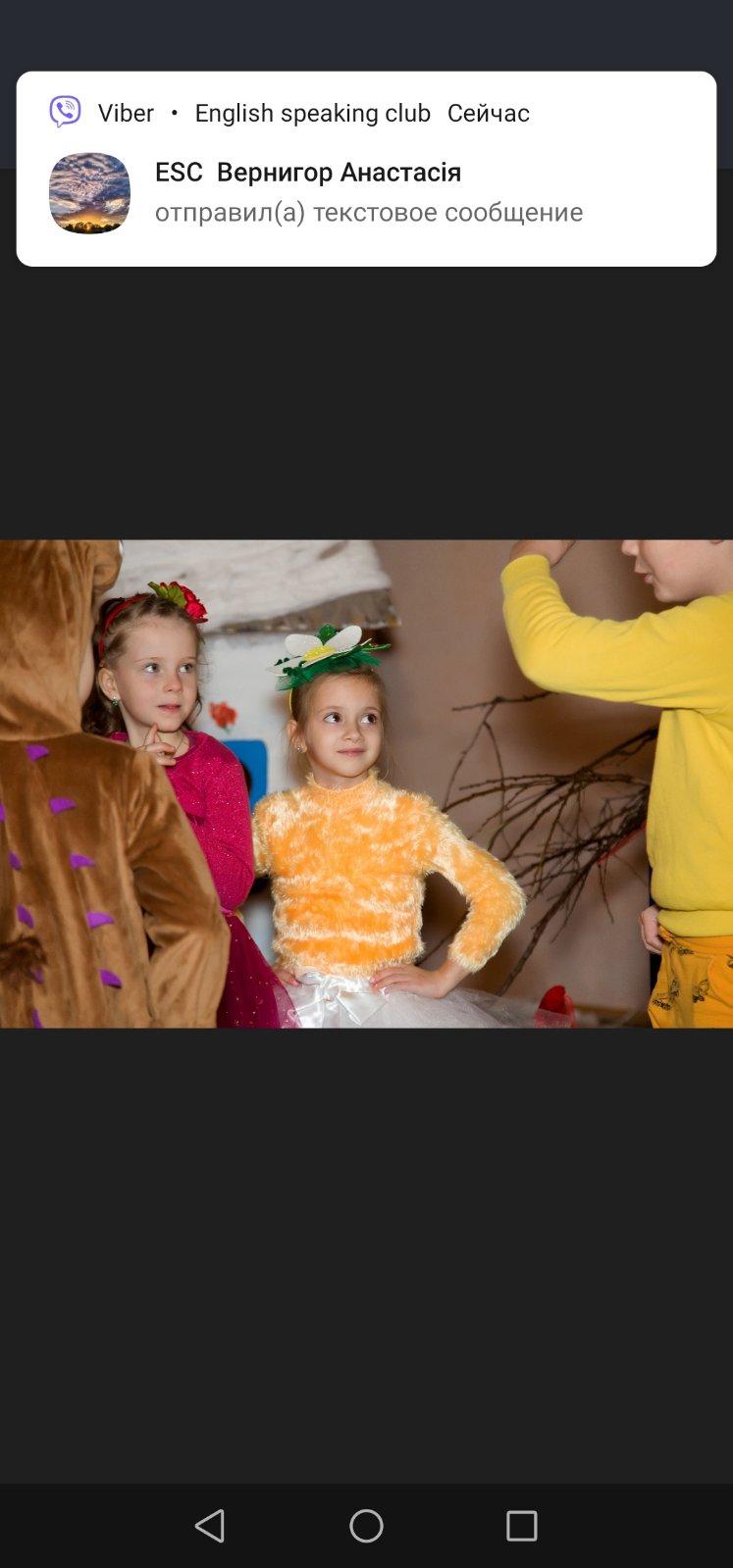 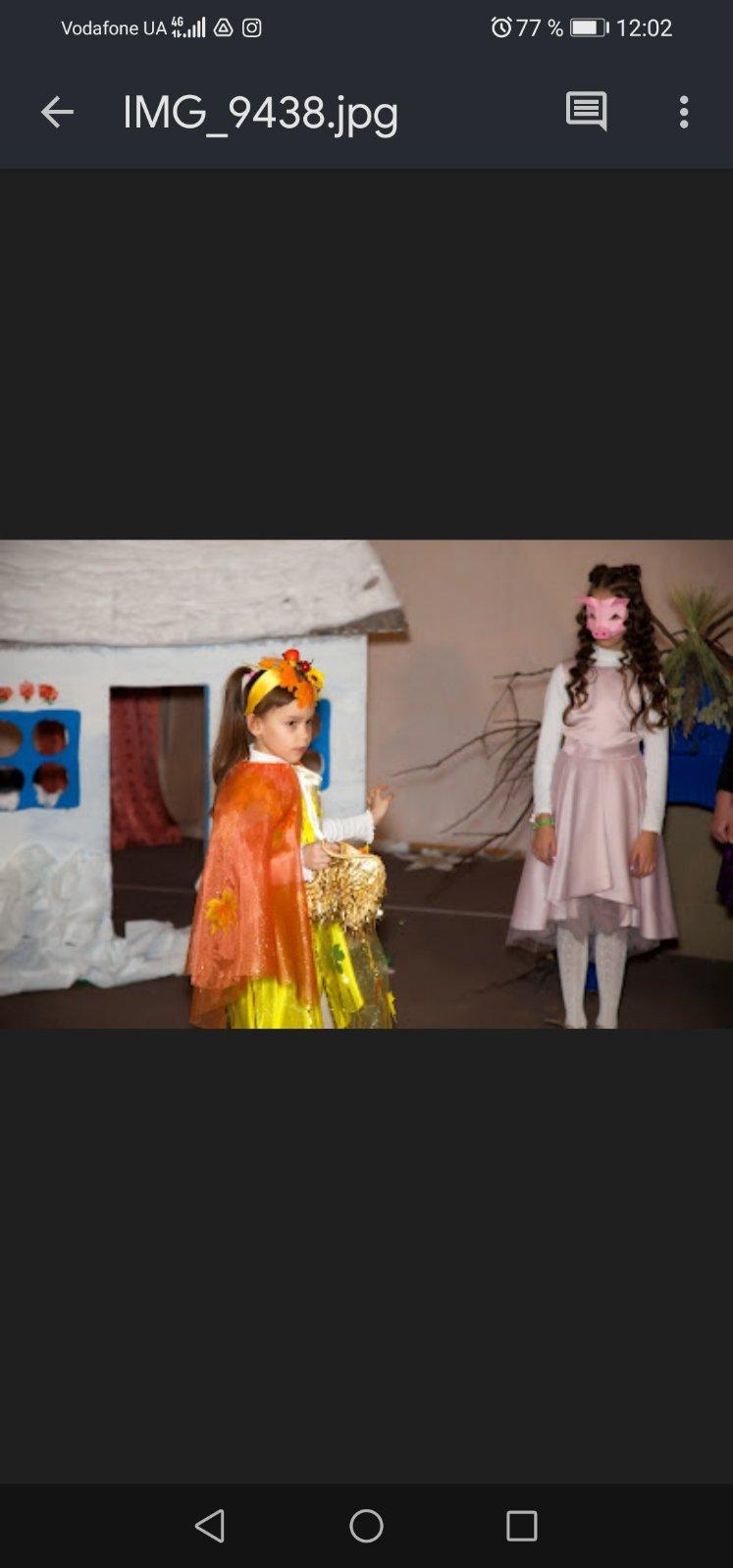 Our lessons were conducted online and offline
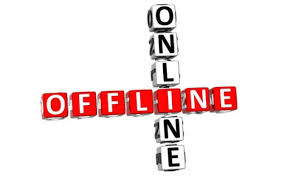 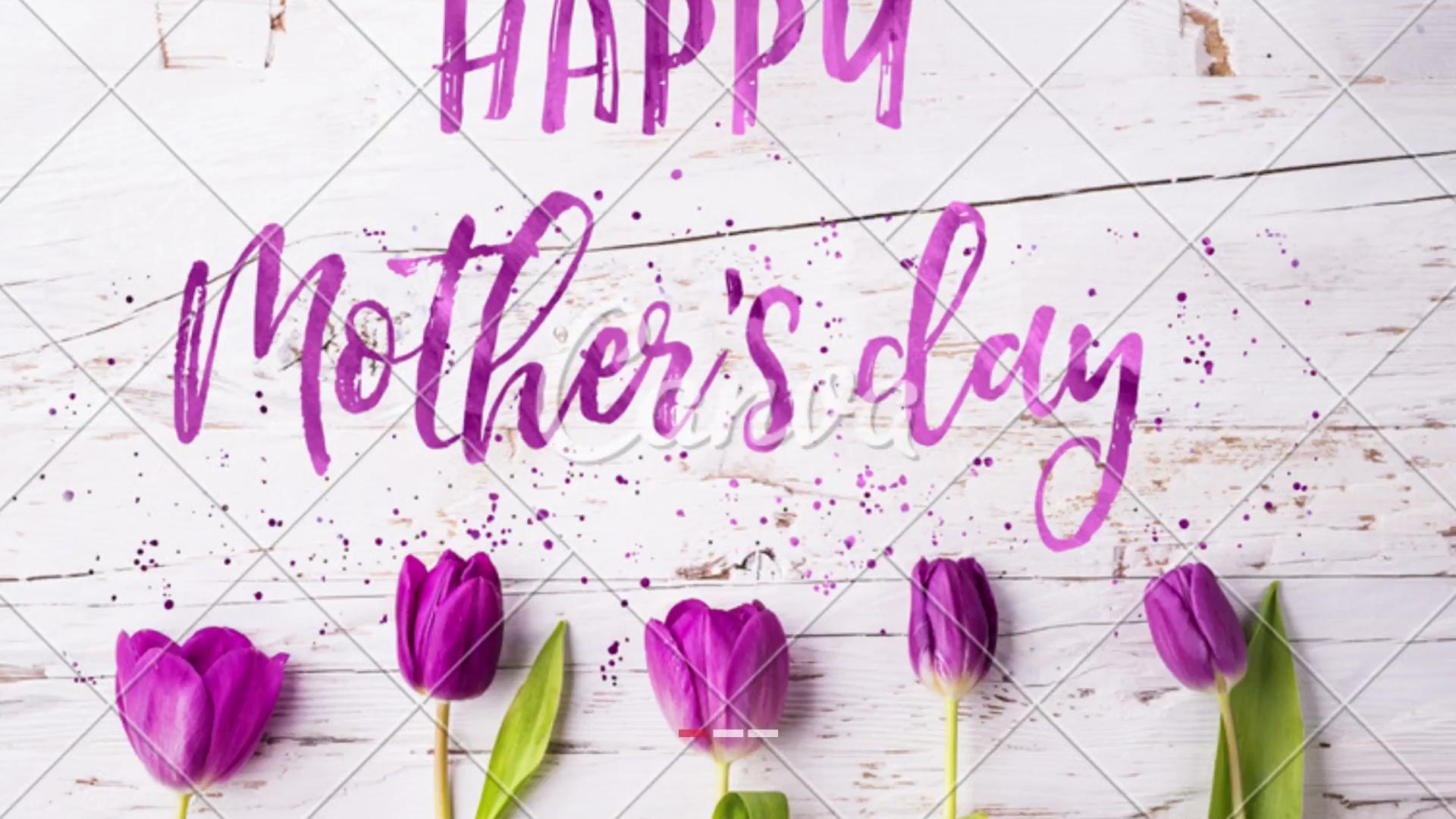 Happy Mother`s Day for every mommy!
https://drive.google.com/file/d/1s8J-d4Khq4Qsga1IHP1lTMAxtjEVZVWH/view?usp=sharing
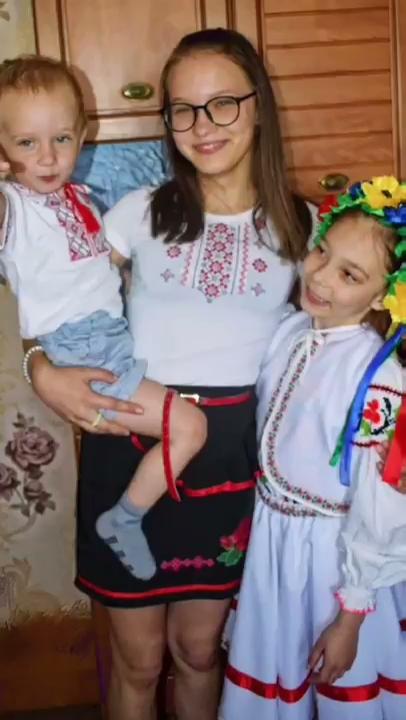 Flashmob “Vyshivanka is your genetic coda”
https://drive.google.com/file/d/1zvt46SHqA4YNyX_GeVOoWGTq3_TZABu-/view?usp=sharing
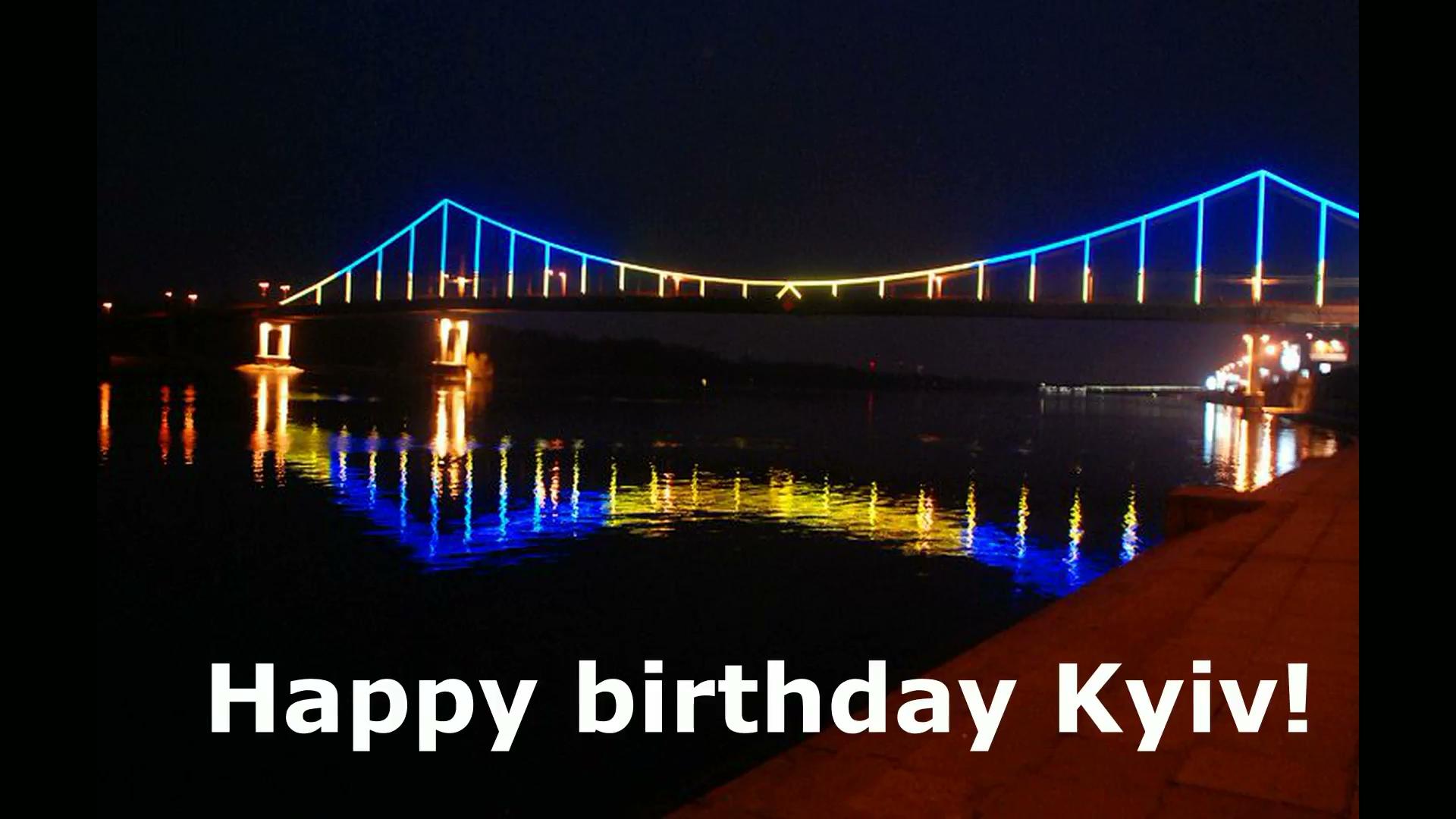 Happy birthday, Kyiv!!!
https://drive.google.com/file/d/1WnuDL-WmJIt7LbkyORLsdtChXUpGhdTq/view?usp=sharing
Ваші домашні завдання влітку з англійської:

Матеріали представлені у посиланнях на Youtube.

1) Канал з гарними поясненнями граматики - https://www.youtube.com/user/englishstar777/featured
2) Свинка Пеппа для тренування слуху - https://www.youtube.com/c/peppapig
3) Плейлист з відео для тренування говоріння - https://www.youtube.com/playlist?list=PLii5rkhsE0LfAiRdCqhWO17bq-2LIWKVU
See you in the new school year. Happy summer!